Til kursholder. Om innholdet
Forundersøkelser
Temaene i kurset er valgt etter brede forundersøkelser. Vi har intervjuet minoritetsspråklige foreldre, og rektorer og lærere i Bærum-skolen har bidratt med sine erfaringer. Prosjektmedarbeidere med ulik kulturell bakgrunn har vært med i arbeidet. En rekke rapporter og undersøkelser om temaet understøtter også valgene vi har tatt. I prosjektperioden har vi gjennomført to pilotkurs for deltakere i introduksjonsprogrammet i Bærum og justert materiellet etter tilbakemeldinger fra disse.
Foreldre-skolesamarbeid
Til kursholder. Om metoder
Dialog og refleksjon:
Alle foreldre har drømmer og ønsker for barnas fremtid. Det kan imidlertid være ulike meninger om hvordan foreldrene, skolen og samfunnet for øvrig kan bidra til dette. Refleksjonsspørsmål og gruppesamtaler er utgangspunkt for alle temaene i kurset. Vi har brukt både film og bilder som utgangspunkt for gruppesamtaler.
Språk:
Kurset bør gjennomføres uten at språkferdigheter står i veien for dialog og refleksjon. Vår erfaring er at deltakerne minimum må ha B1-nivå i norsk. Ellers bør kurset ideelt holdes på deltakernes morsmål. Ved bruk av tolk, må man være bevisst på tolkens rolle og forventet bidrag i diskusjonene. 
Materiellet inneholder noen forslag til ord deltakerne bør kunne på norsk.
Praktisk og konkret
Temaene bør i størst mulig grad behandles praktisk og konkret, slik at deltakerne kan reflektere over egne erfaringer og selv komme med forslag til praktiske løsninger, for eksempel ndg rutiner for hjemmelekser, matpakke, bursdagsfeiringer eller familiegrupper. 
Gjennomføring
Kurset kan deles opp og gjennomføres over flere uker eller kvelder, for eksempel foreldremøter. Kursholder kan selvfølgelig velge temaer og tilpasse etter den foreldregruppa som skal på kurs.
Foreldre-skolesamarbeid
Til kursholder. Om innholdet
Foreldre-skolesamarbeid
[Speaker Notes: Dette er en oversikt over alle temaene på kurset. Må tilpasses innholdet og temaene som velges i kurset. Tallene referer til inndelingen vi har valgt på kurset.]
Til kursholder Innledning.Målsetting:
Bli kjent og trygge på hverandre
Etablere en  god forståelse av hvorfor det er viktig at foreldre engasjerer seg i barnas skolegang med å samarbeide godt med skolen og støtte og motivere barna. 
Skape motivasjon for å bidra aktivt med egne refleksjoner
Vise temaer for kurset
Foreldre-skolesamarbeid
Å være foreldre i norsk skole
Foreldre-skolesamarbeid
[Speaker Notes: Her starter innledning:
Snakk sammen – hva har dere alle felles? (De er alle foreldre med barn i skolen). 
Så fortell om bakgrunn for kurset: 
Vi vet at den norske skolen kan være vanskelig å forstå for foreldre som er nye i Norge. Hensikten med dette kurset er å gjøre møtet og samarbeidet med skolen til barna deres enklere – fordi det er så viktig for barna.

Foreldrene er den aller viktigste ressursen (støtte, hjelp) for barna sine! Alle foreldre er forskjellige – heller ingen norske foreldre gjør at på samme måte, eller på EN riktig måte. Også norske foreldre får det vi kaller veiledning, informasjon etc…. Mange foreldre kjenner seg usikre på hva skolen forventer av dem, hvordan de kan hjelpe barna sine. Mye er nytt i skolen de siste årene – også for norske foreldre. Den norske skolen har forandret seg mye de siste 60-80 årene, og forandrer seg hele tiden. 
Skole kan være annerledes enn den dere kjenner fra hjemlandet.. 

Kanskje vanskelig å forstå alt sammen og å forstå hva skolene forventer av foreldrene. Det er viktig å forstå  hvordan skolen jobber med barna og hvordan foreldre kan hjelpe barna og samarbeide godt med skolen.]
Forventninger……….
Hva mener du skolen må gjøre for å samarbeide med foreldrene?

Hva tror du skolen mener foreldrene må gjøre?
Foreldre-skolesamarbeid
[Speaker Notes: Det er viktig at alle foreldre forstår hvilke forventninger (forklar ordet!) skolen har til dem – for at de kan hjelpe barna sine best mulig. Dette kurset skal bidra til at deltakerne kanskje kjenner seg tryggere på hvilke forventinger skolen har til dem.]
Bli kjent
Hva heter du
Hvor kommer du fra
Hvor mange barn har du
Hvor gamle er barna dine
Hvilken skole og klasse går de i – eller barnehage
Hvor lenge har barna gått på norsk skole eller barnehage
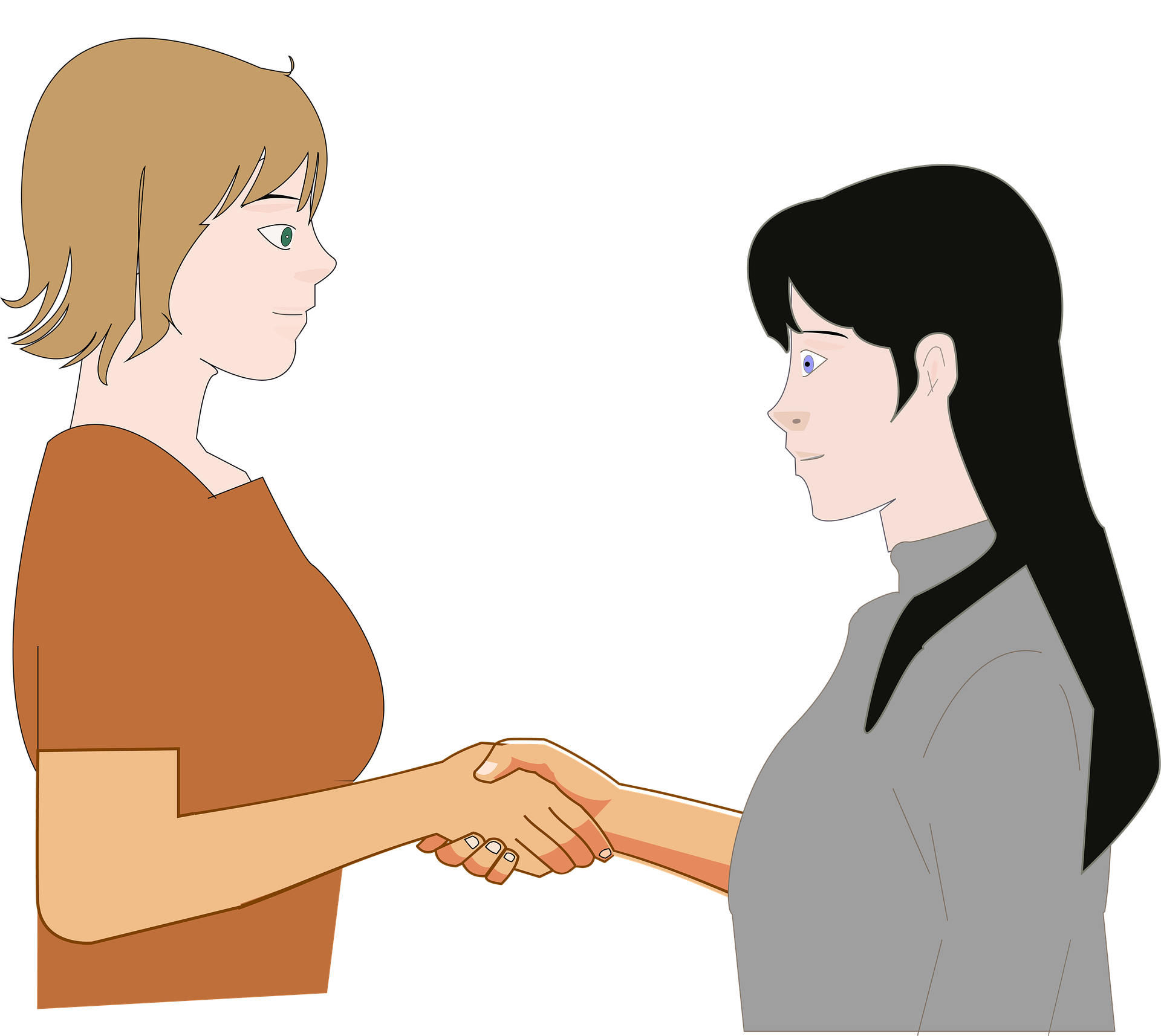 Foreldre-skolesamarbeid
[Speaker Notes: Velg selv ulike måter å bli kjent med deltakerne på. Her er noen forslag.]
Bli kjent
Hva har vi til felles?

To og to sitter sammen og finner ut hva man har til felles. 
Det kan for eksempel være alder, hvilke land man har vært i, hvilken farge man liker, hvilken mat man liker eller andre ting, alder på barna, barnas interesser etc.
Etterpå kan man presentere for de andre hva man har til felles.
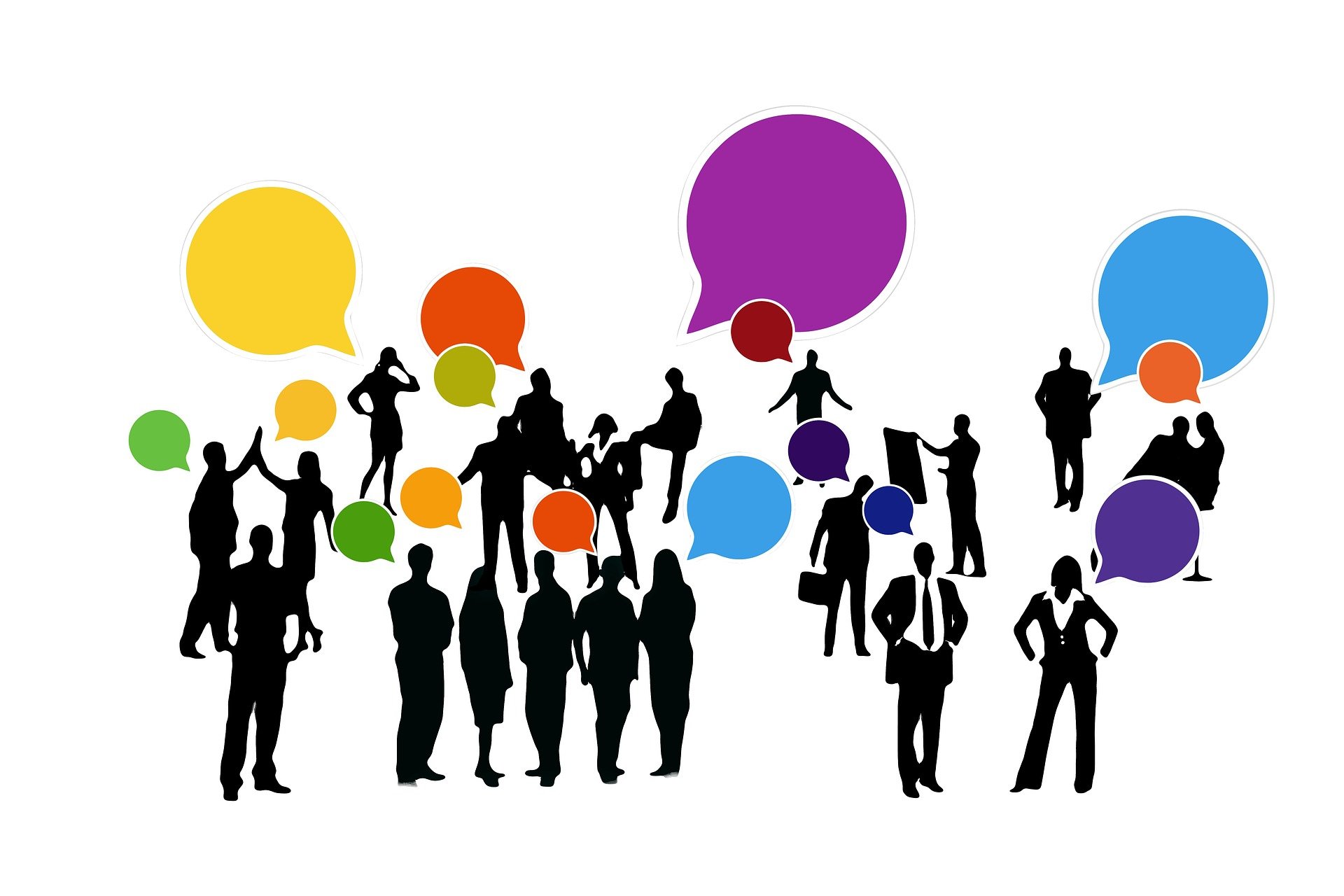 Foreldre-skolesamarbeid
[Speaker Notes: Kan også brukes om deltakerne ikke kjenner hverandre så godt.]
Foreldrene er barnas viktigste støtte
Alle foreldre kan være ressurs for barn (bokmål)
Alle foreldre kan være ressurs for barn (nordsamisk)
Alle foreldre kan være ressurs for barn (amharisk)
Alle foreldre kan være ressurs for barn (arabisk)
Alle foreldre kan være ressurs for barn (dari)
Alle foreldre kan være ressurs for barn (engelsk)
Alle foreldre kan være ressurs for barn (litauisk)
Alle foreldre kan være ressurs for barn (persisk)
Alle foreldre kan være ressurs for barn (polsk)
Alle foreldre kan være ressurs for barn (russisk)
Alle foreldre kan være ressurs for barn (somali)
Alle foreldre kan være ressurs for barn (tegnspråk)
Alle foreldre kan være ressurs for barn (urdu)
Foreldre-skolesamarbeid
[Speaker Notes: Bruk film på deltakernes morsmål som innledning. Se samtale spørsmål på påfølgende sider.]
Foreldrene er en viktig rollemodell.
Hva betyr det å være en god rollemodell?

Hvorfor er det viktig med et godt samarbeid mellom foreldre og skolen til barna?
Foreldre-skolesamarbeid
[Speaker Notes: Snakk om innholdet fra filmen. Skriv evt. det deltakerne deler på tavla.

Hva betyr det å være en rollemodell? Barn hører hva de voksne sier og ser hva de gjør – og lærer av voksne. Viktig at voksne er positive til skolen, ikke snakker dårlig om skolen.  Voksne kan motivere barna. 

Samarbeid skaper et godt skolemiljø og et godt klassemiljø. Barna blir trygge, blir sett, får venner, blir ikke mobbet, har det bra sammen! Viktig for barnas læring
Undersøkelser viser at foreldrene har stor betydning for barnas trivsel og resultater på skolen!]
ALLE foreldre  kan hjelpe og støtte barna sine – uansett hvilken bakgrunn de har selv.
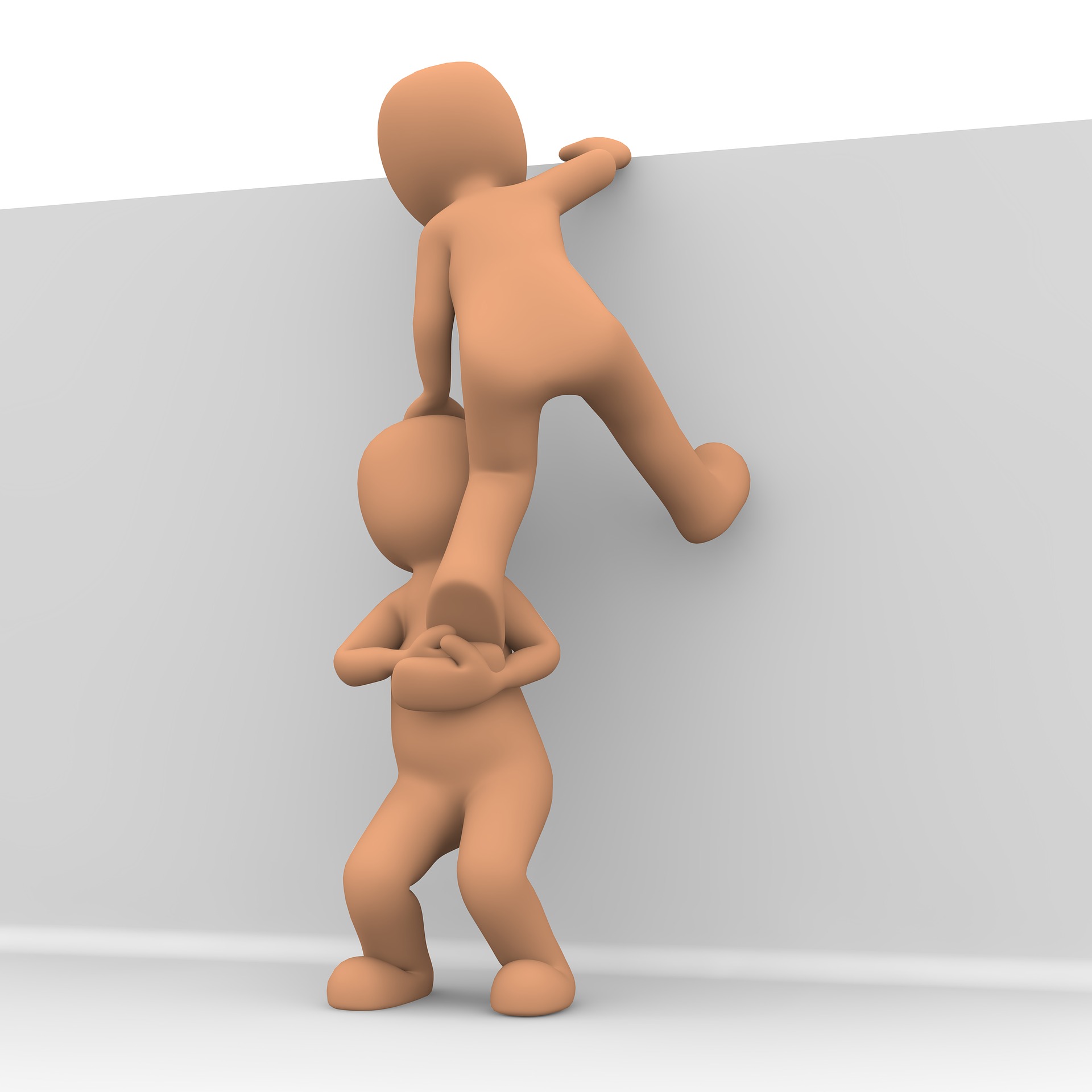 Foreldre-skolesamarbeid
[Speaker Notes: Sitat fra filmen. Kan kommentere: Alle foreldre er forskjellige. De har ulik utdanning, noen høy utdanning selv, andre lite utdanning selv. For dere, også nytt språk, ny kultur, mye annet nytt. 

Undersøkelser viser at når foreldre er interesserte i barnas skolegang, har barna det bedre på skolen og gjør det bedre.

Alle kan vise en positiv holdning til skolen og motivere til å jobbe med skolen, uansett hvilken bakgrunn vi har og selv om vi som foreldre ikke har høy utdanning selv.]
Foreldre-skolesamarbeid
[Speaker Notes: Dette er en oversikt over alle temaene på kurset. Må tilpasses innholdet og temaene som velges i kurset. Tallene referer til inndelingen vi har valgt på kurset.]
Til kursholderDel 1. Om å vokse opp med ulike kulturer og i flerspråklige familier.Målsetting:
Dialog og refleksjon over egen bakgrunn og identitet og hvordan det påvirker deres rolle som foreldre i Norge.
Bidra til kunnskap og forståelse for den oppdragerkulturen deltakerne vil møte i det norske samfunnet og i skolen, også i det pedagogiske arbeidet.
Bidra til forståelse og dialog om flerspråklighet som ressurs og styrke foreldrene i deres rolle for barnas språkutvikling.
Foreldre-skolesamarbeid
Hva er likt på norsk skole og skolen i hjemlandet?
Hva er forskjellig på norsk skole og skolen i hjemlandet?
Foreldre-skolesamarbeid
[Speaker Notes: Del av innledningen: Del i grupper og snakk om dette. Ofte er det lettere å finne ulikheter, men viktig å se ting som er felles også. Felles i klassen – skriv på tavla. Overgang til del 1: Ulike kulturer, flerspråklige familier]
I dag skal vi snakke om:
Foreldre-skolesamarbeid
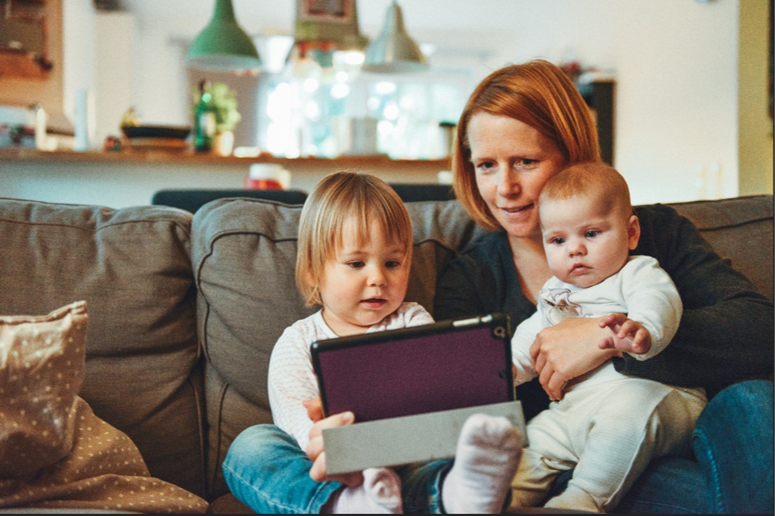 Hva ønsker du for barnet ditt 
i fremtiden?
Foto: Alexander Dummer, Unsplash
Foreldre-skolesamarbeid
[Speaker Notes: Kort brainstorm felles, 2-3 min – som innledning til tema. 

I alle samfunn og kulturer i verden ønsker foreldre at barna skal få gode liv, og at de skal klare seg bra i familien og samfunnet de lever i.  

Men vi har forskjellig meninger om hva som er best og viktig for barnet. Vi legger vekt på ulike ting i oppdragelsen og hvordan vi jobber med barn i barnehage og på skolen.
Ulike måter å gjøre det på….det vil deltakerne også oppleve i norsk skole.]
Forskjellige samfunn
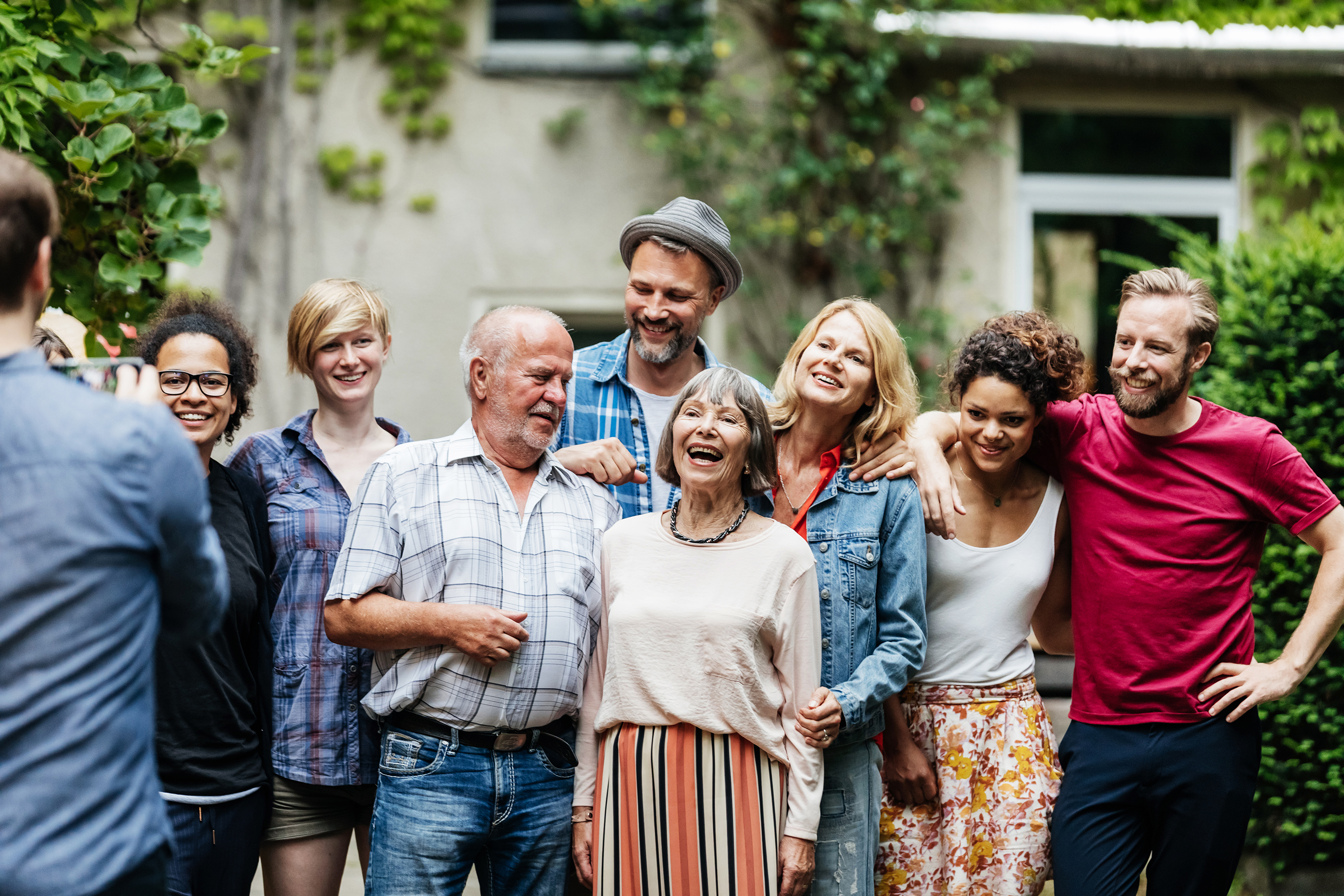 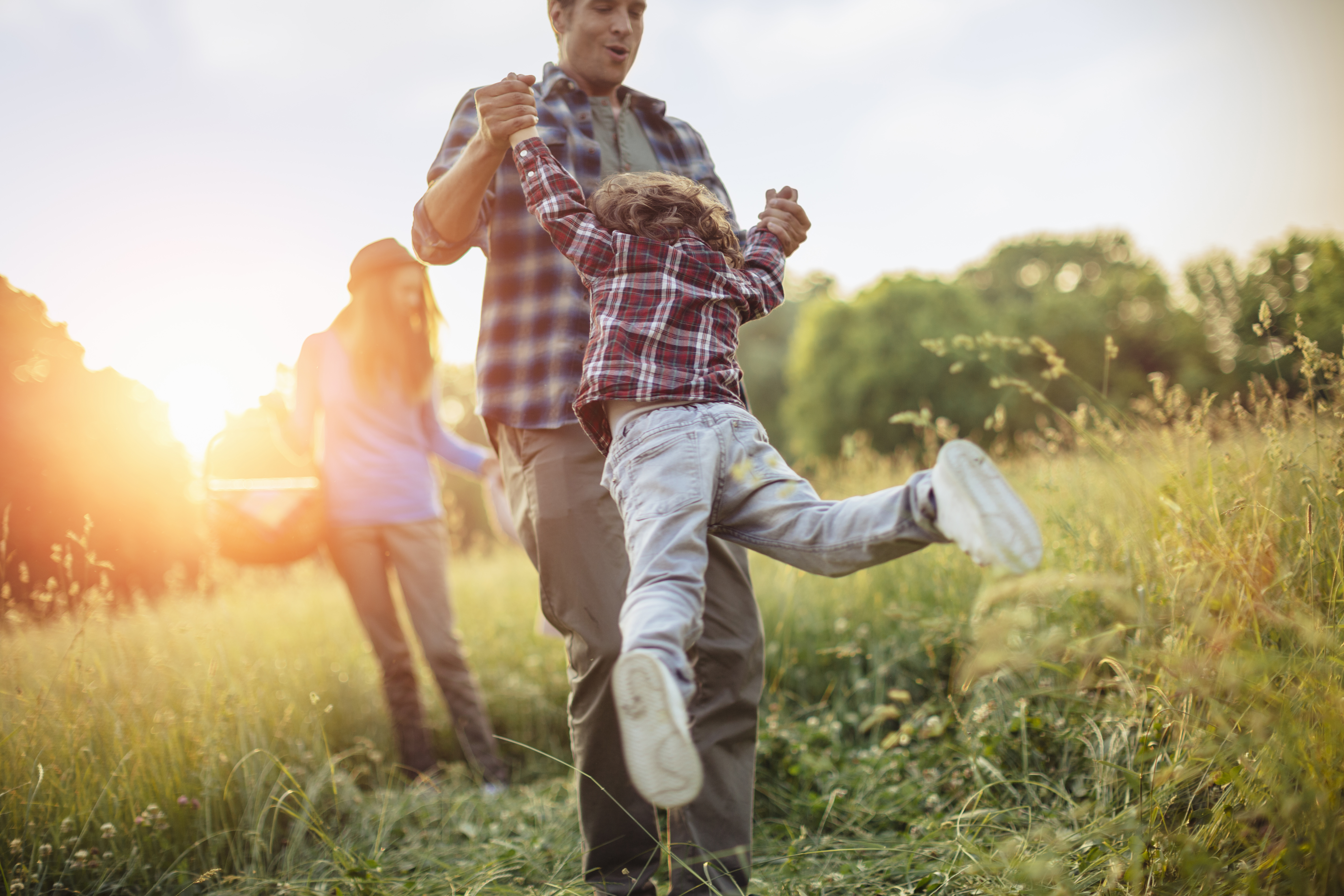 Foto: Stock
Foto: Stock
Foreldre-skolesamarbeid
[Speaker Notes: Kort brainstorming i grupper/felles: (Hensikten her er å starte bevisstgjøring)
Hva er likt og hva er forskjellig i disse to familiene (hvem bor de sammen med, hvor stor er familien, hvor mange barn er det vanlig å få, hvem bestemmer, jobber begge foreldrene, hvor bor besteforeldre, hvem passer barna, etc ? 
Kjernefamilie – storfamilie
-I Norge er det ofte mindre familier – ikke så mange til å hjelpe deg. Det er store forventninger til foreldrene, både på skole og for fritidsaktiviteter for barna. Begge foreldrene jobber som regel. Barna i barnehage, oppdras til å bli selvstendige, bestemme mye selv – osv.]
Jeg!
Vi!
Foreldre-skolesamarbeid
[Speaker Notes: Norge er et individualistisk samfunn – egen selvstendighet, den nærmeste familie og at man skal klare seg selv, er viktigere enn storfamilien, landsbyen, gruppen, nettverket – enkelt forklart]
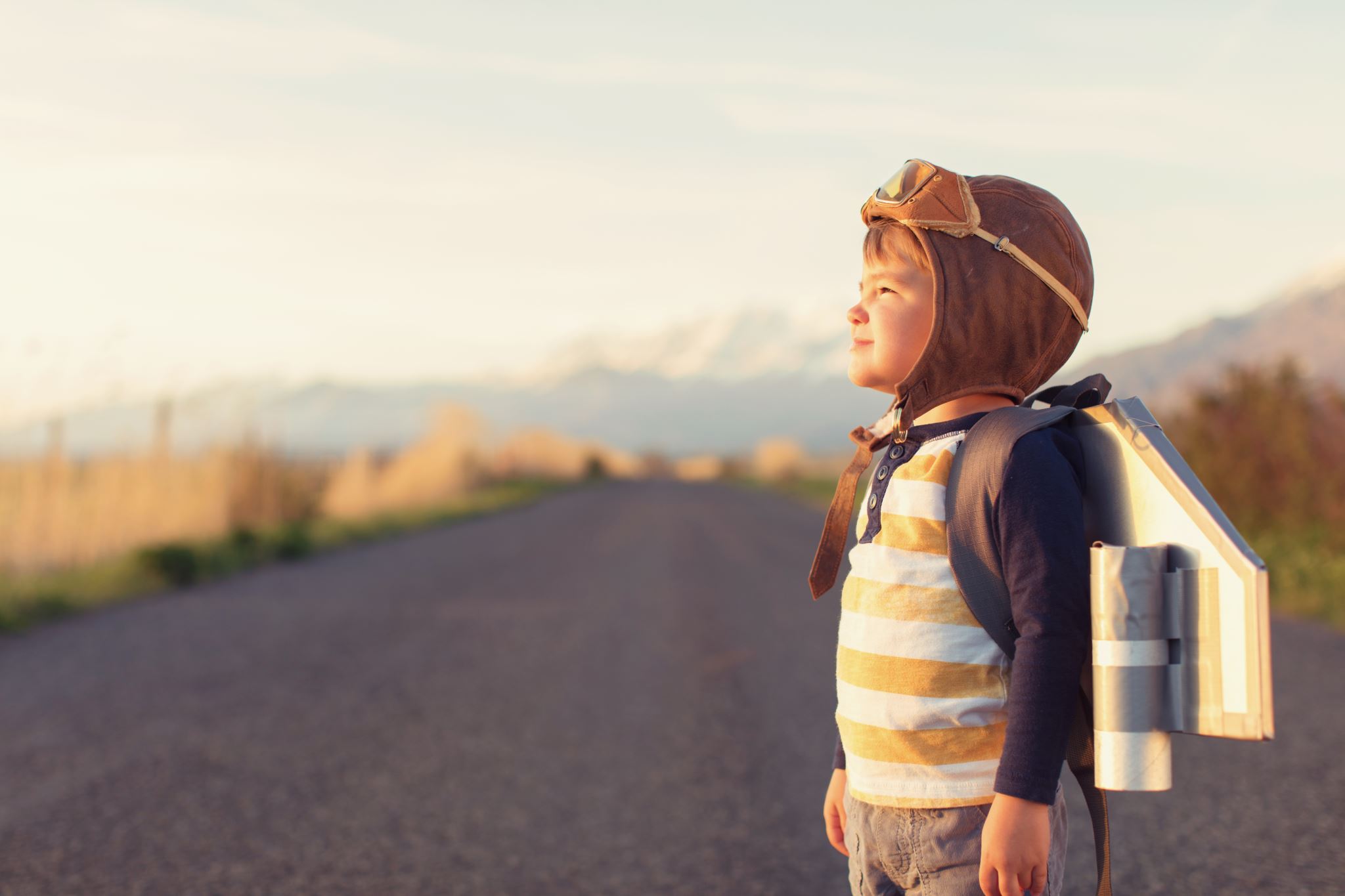 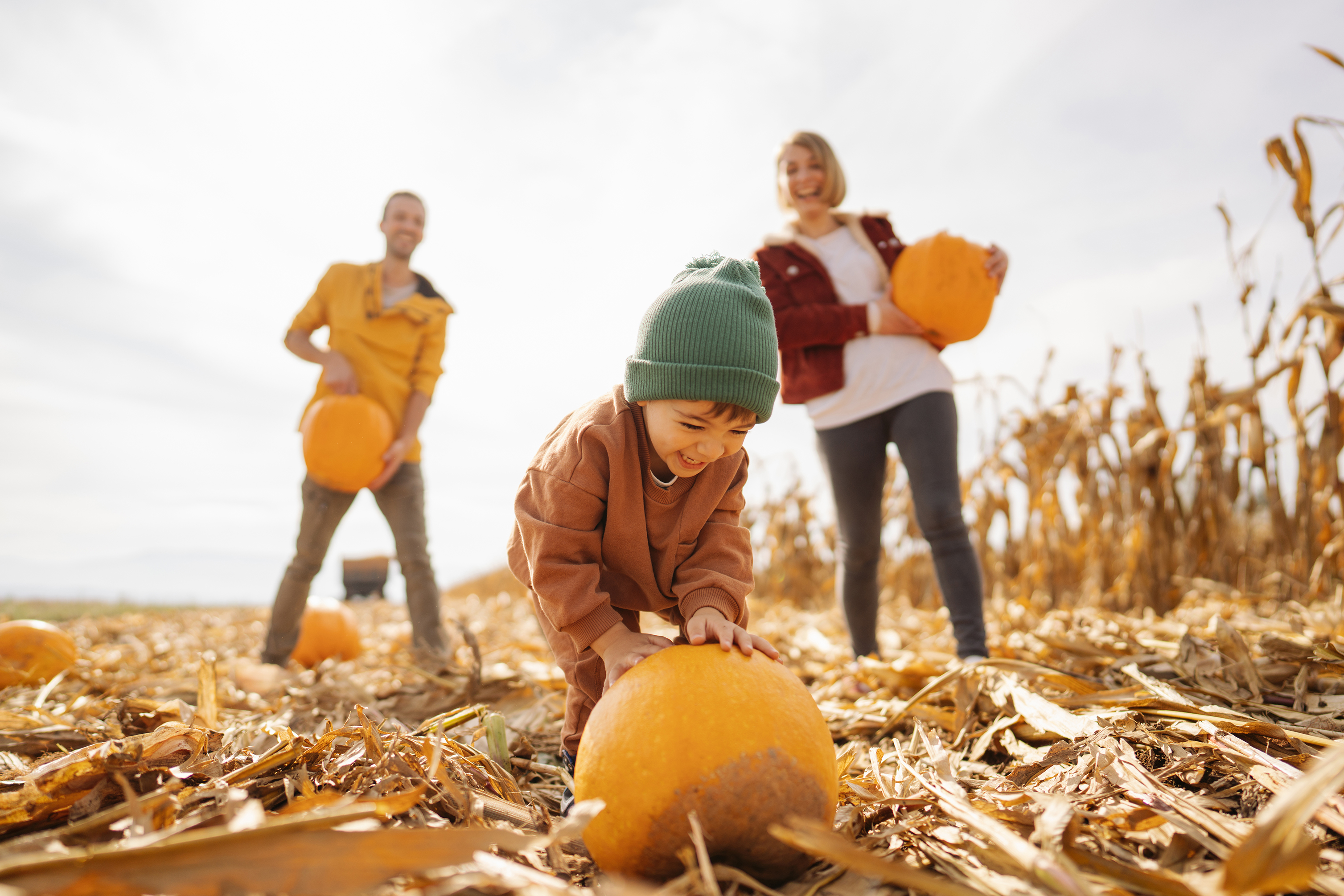 Foto: Stock
Norge i dag
Foto: Stock
Foreldre-skolesamarbeid
[Speaker Notes: Noen samfunn kalles individualistiske. Norge er i dag et slikt samfunn (det har forandret seg mye de siste 100 årene)
Alle INDIVIDER har rettigheter – rett til liv, til utdanning, til å ta egne bestemmelser om sitt liv. Også barna – for eksempel på skolen. De har rettighet på skolen.
Og ansvar for sitt eget liv – forsørge seg selv - kan ikke kreve /forvente at noen forsørger deg når du er over 18 år.
Selvstendighet er viktig. Kjernefamilien er viktigere enn storfamilie. Alle bestemmer selv hvem de vil gifte seg med.]
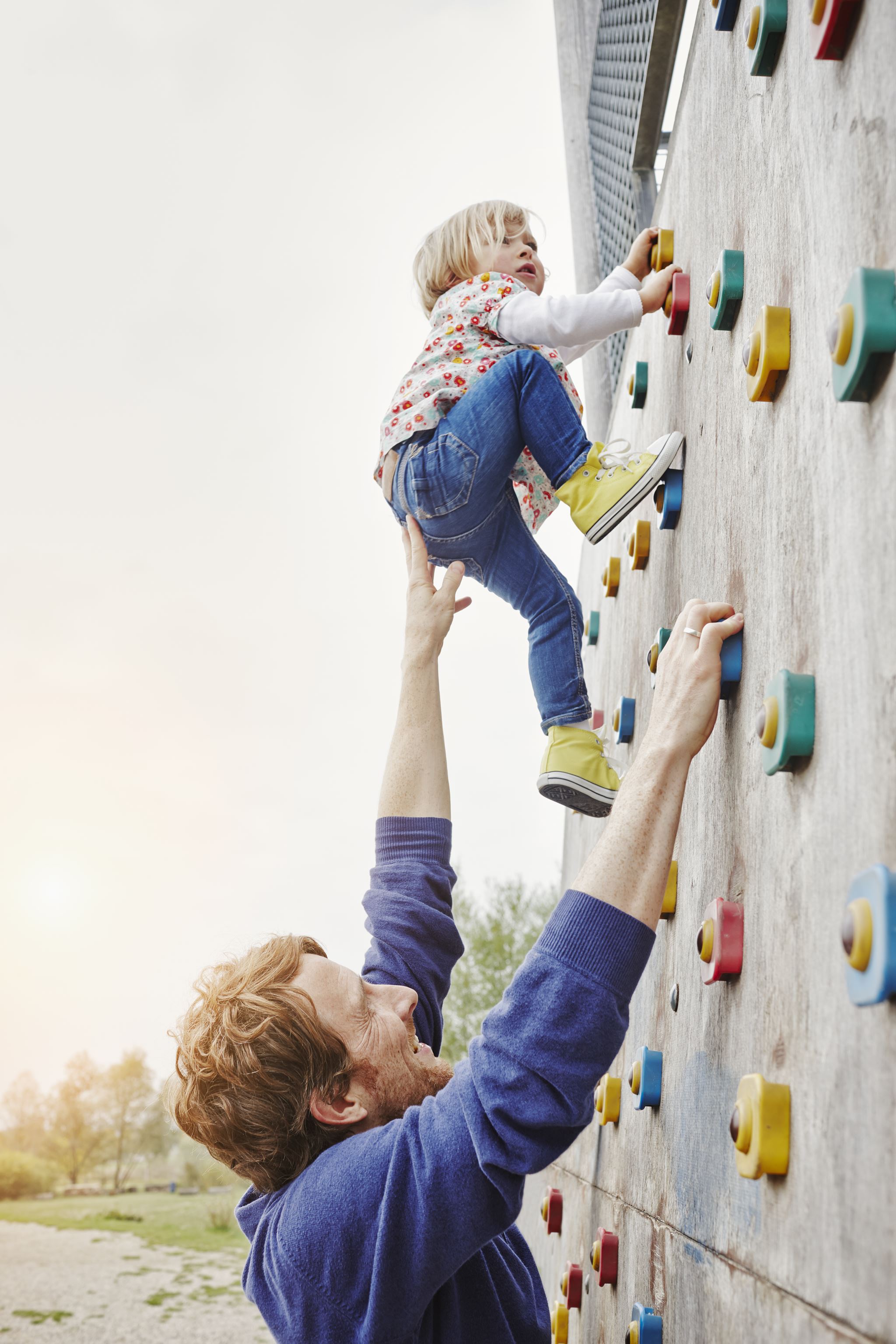 Foreldre leker med barnet. Barna lærer av de voksne når de leker.
Foto: stock
Foto: Stock
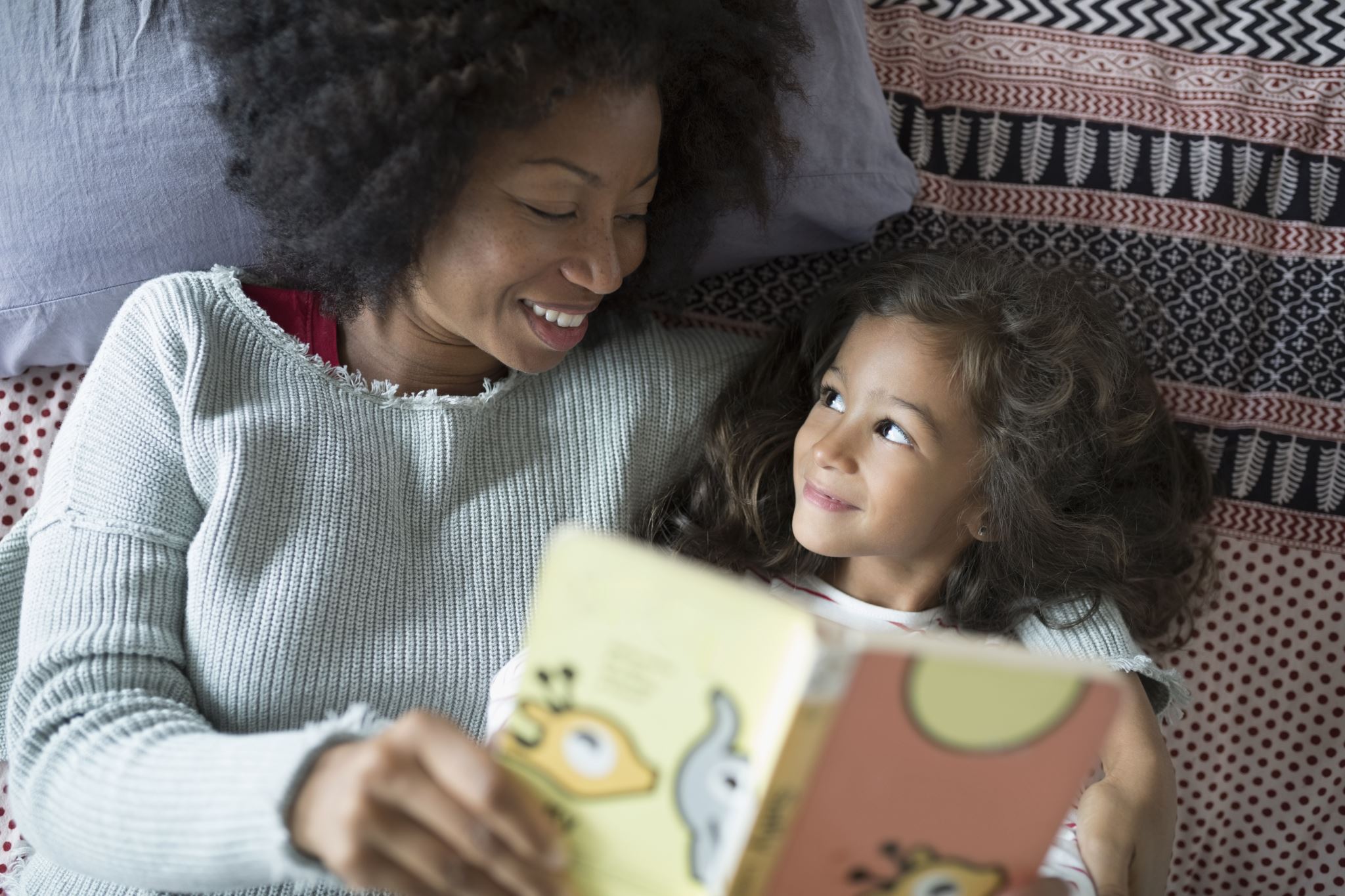 Foreldre-skolesamarbeid
Foto: Stock
[Speaker Notes: Lek er også læring. Mye lek i barnehage og skole. Voksne setter seg ned med barna]
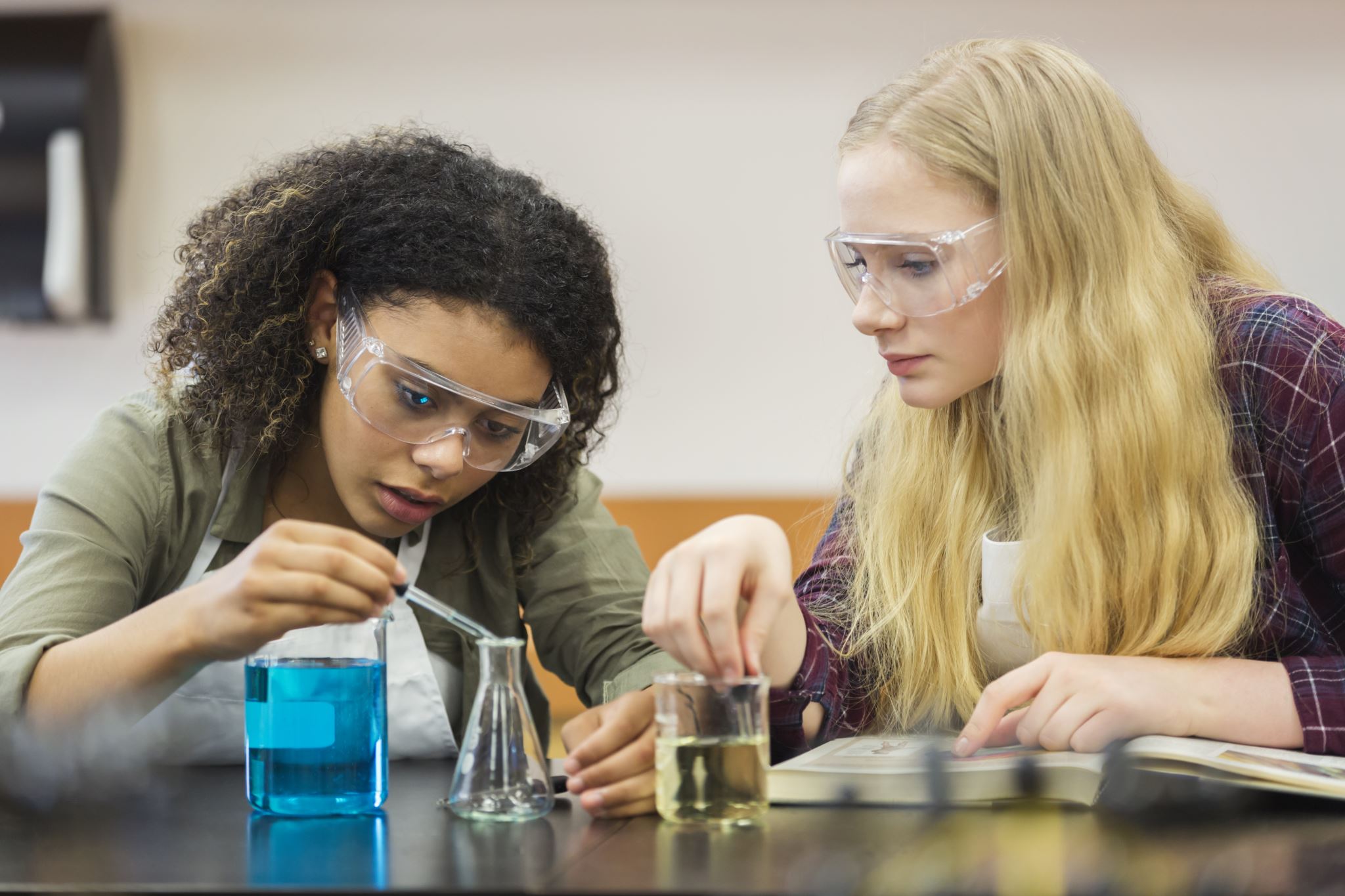 Selvstendighet
Barn får ansvar og skal lære å gjøre ting selv. Bli selvstendige.
Foto: Stock
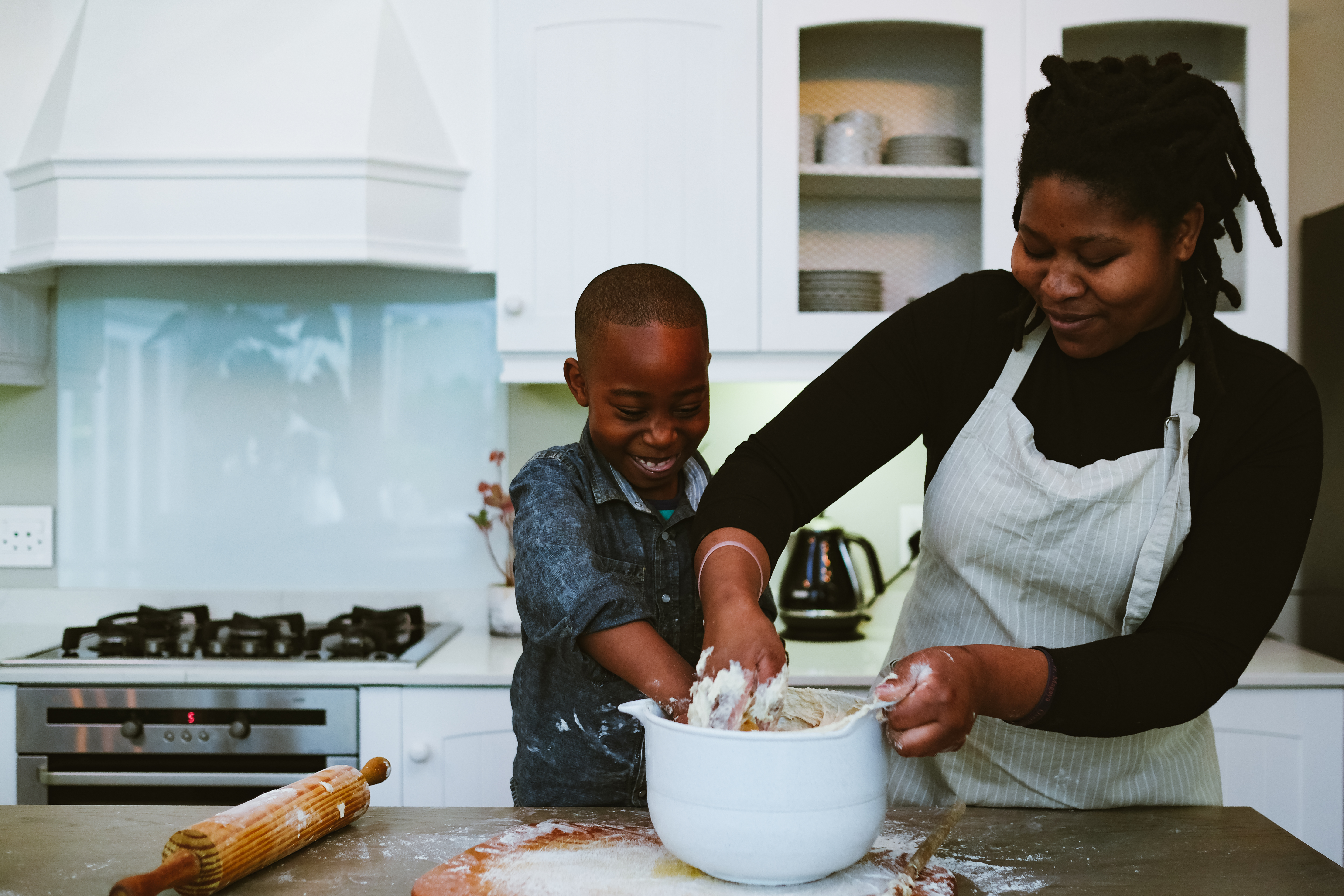 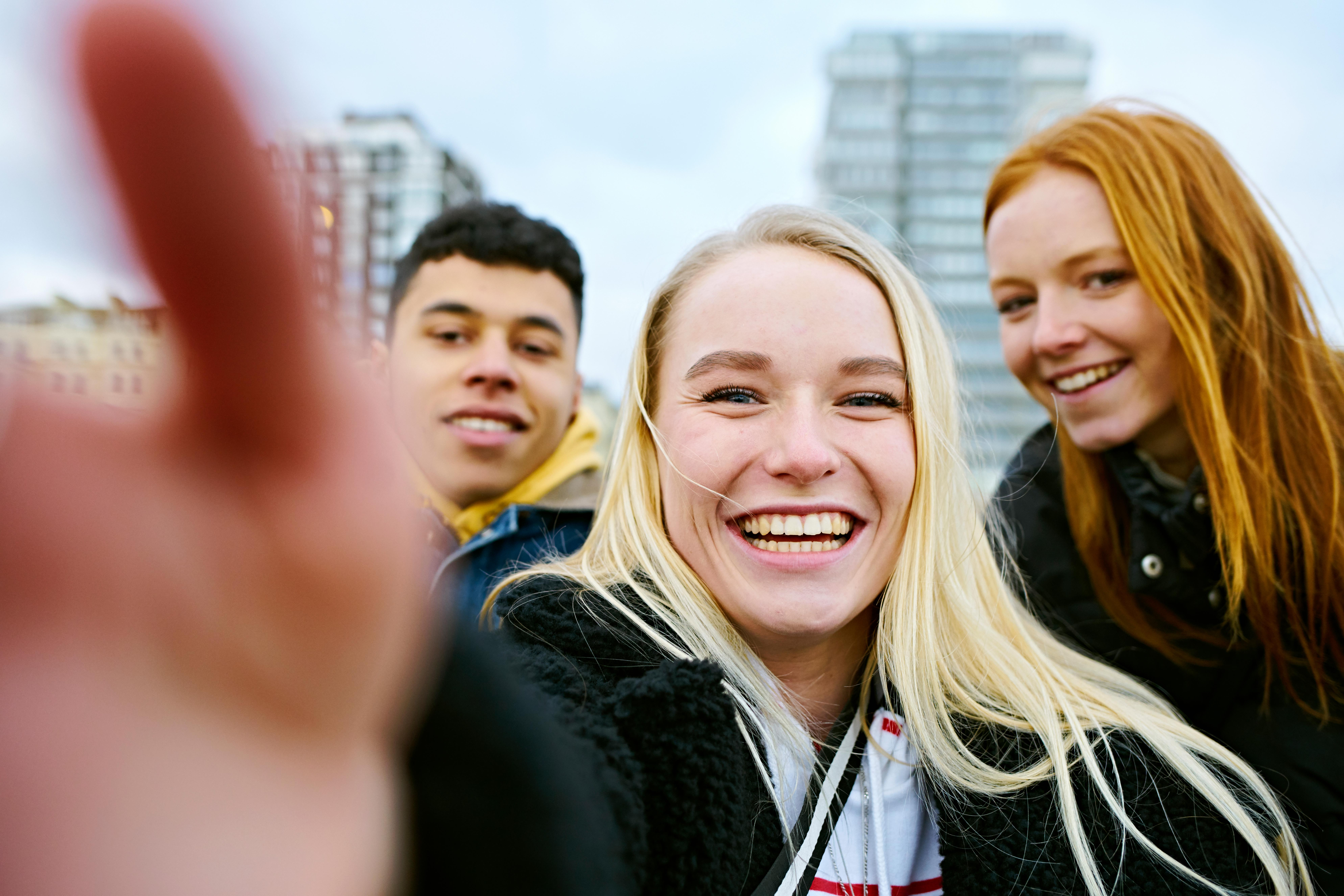 Foto:stock
Foto:stock
Foto: Stock
Foreldre-skolesamarbeid
Foto: Stock
Foto: Stock
Foto: Stock
Foto: Stock
[Speaker Notes: I Norge er det viktig at barn skal klare å gjøre ting selv, (spise selv, kle på seg selv I barnehagen), at de skal hjelpe til hjemme (lage mat, vaske). Vi ønsker at barna skal være nysgjerrige og finne ut ting selv/alene.. De skal vise egne meninger, de skal respekteres av de voksne, har egne rettigheter på skolen, oppdragelse og metoder på skolen har som mål at barna skal bli selvstendige, nysgjerrige og lære å utforske. Dette påvirker hvordan de jobber med barna i skolen.

Alt er forberedelse på et voksenliv med mye ansvar, 18 år.  (individualisme).]
Forskjellige måter å vise respekt.
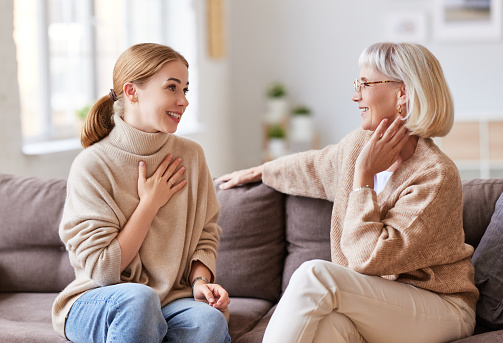 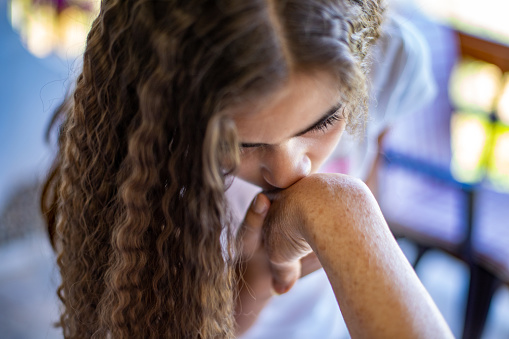 Foto: Unsplash.com
Foto: Unsplash.com
Foreldre-skolesamarbeid
[Speaker Notes: Ulike måter å vise respekt og tillit på.
I Norge er øyekontakt viktig for å viser respekt, vise at vi lytter til det den andre personen sier og for at vi stoler på en person. Øyekontakt skaper tillit – det er lettere å stole på folk som ser deg i øynene.]
Det er liten forskjell på gutter og jenter
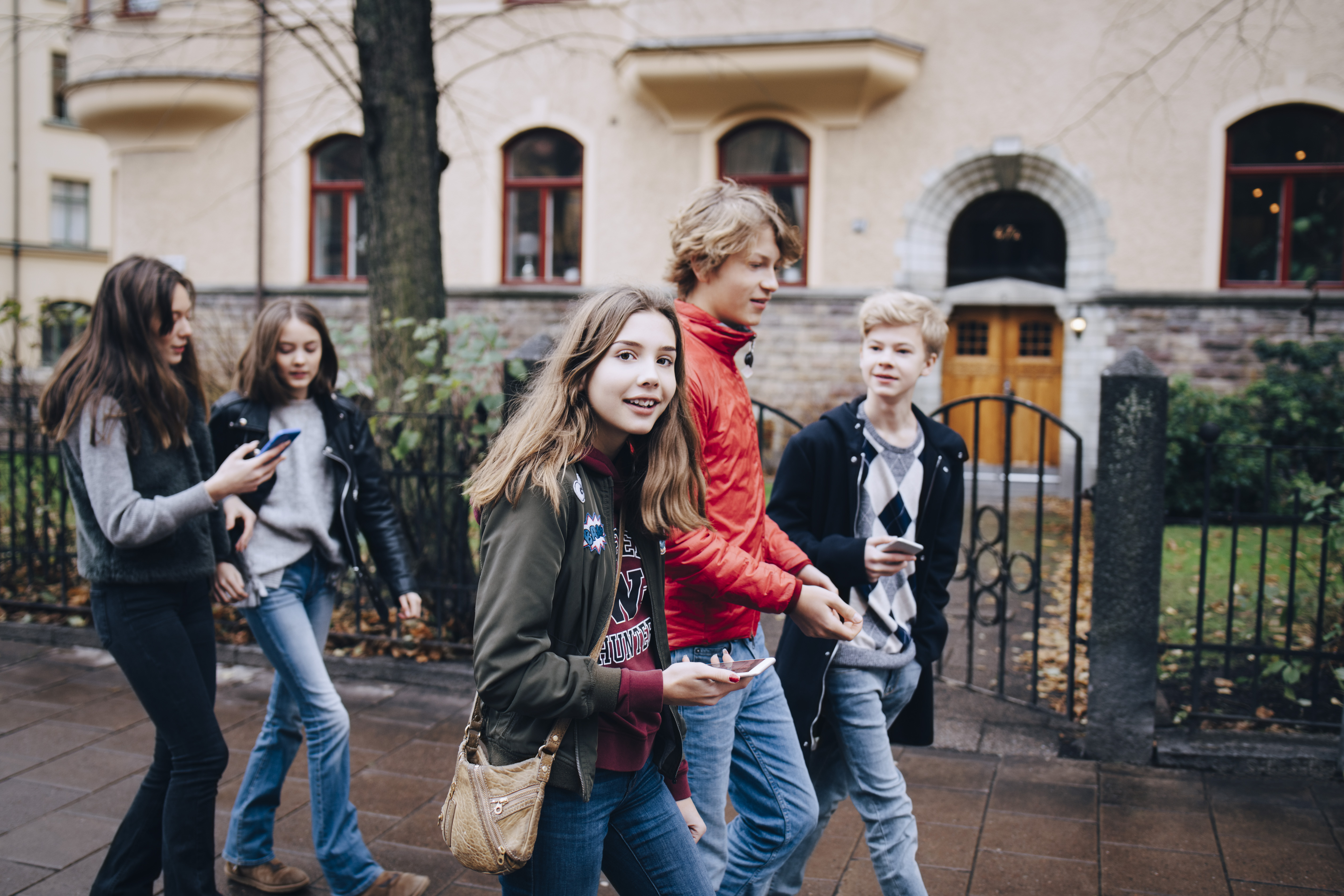 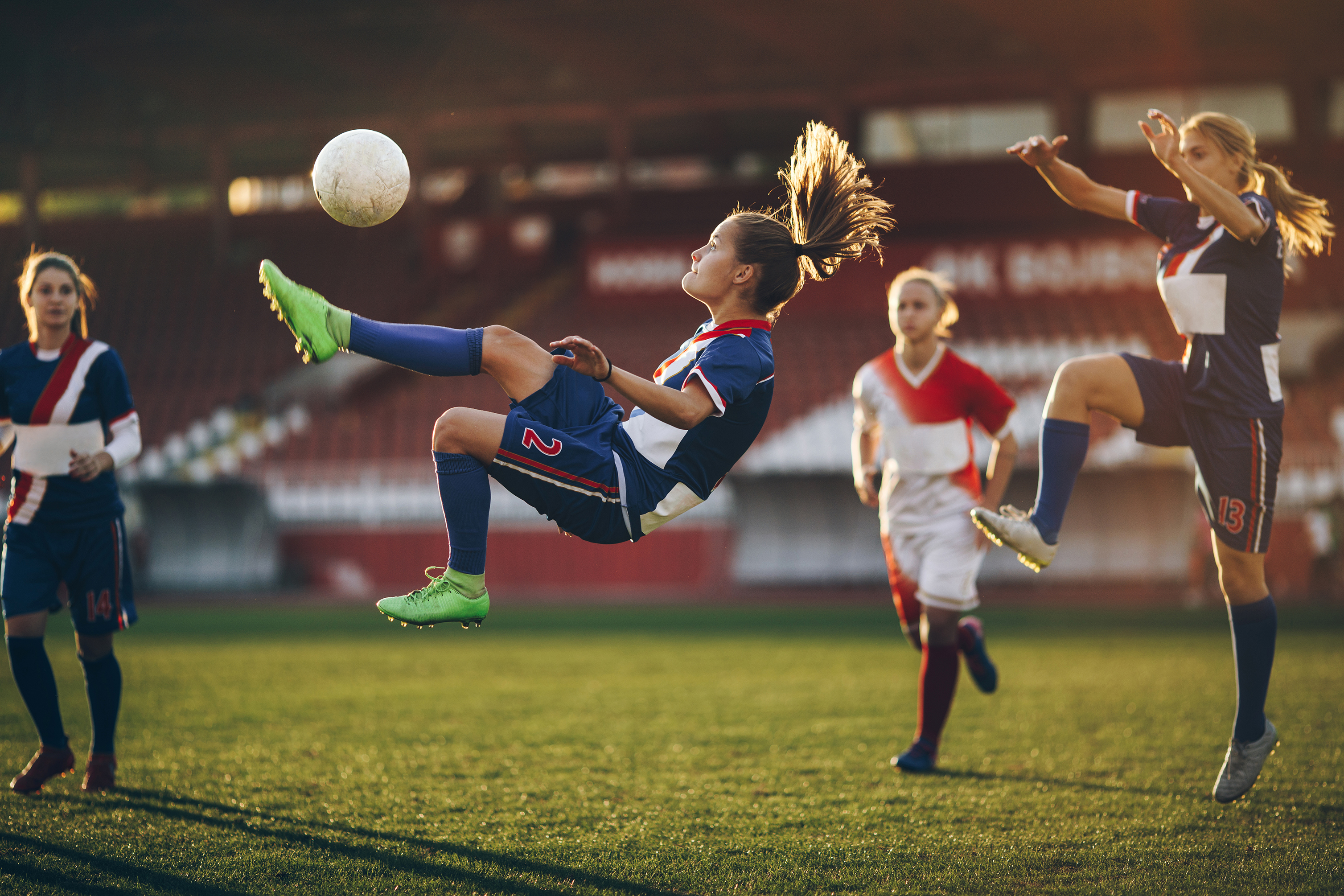 Foto: Stock
Foto: Stock
Foto: Stock
Foreldre-skolesamarbeid
[Speaker Notes: I vårt individualistiske samfunn er det liten forskjell på gutter og jenter   - alle har samme rettigheter. Det er ikke stor forskjell på hvordan barna blir behandlet –  de får lik oppdragelse og foreldrene og skolen tenker de skal klare det samme, få god utdanning og jobb]
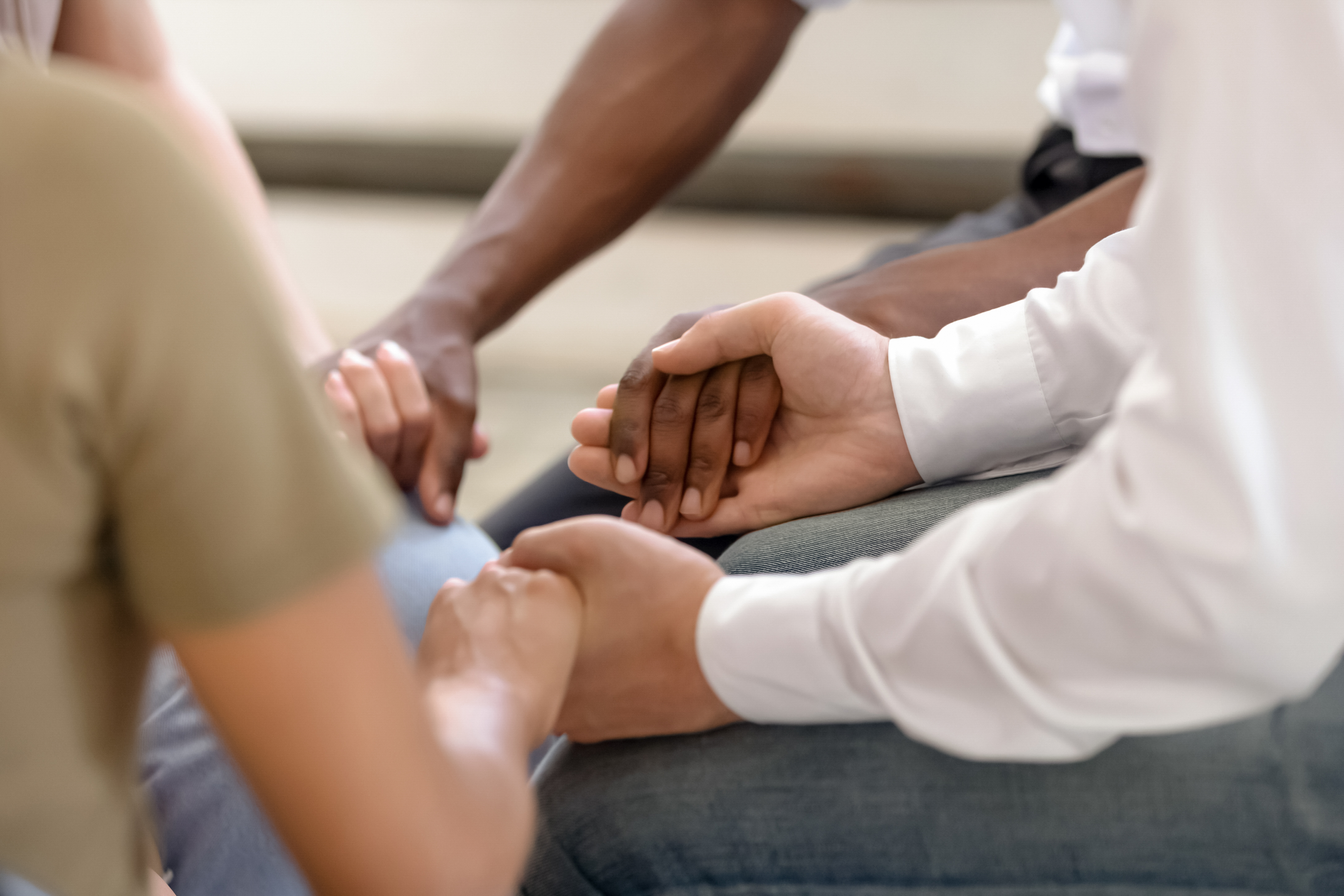 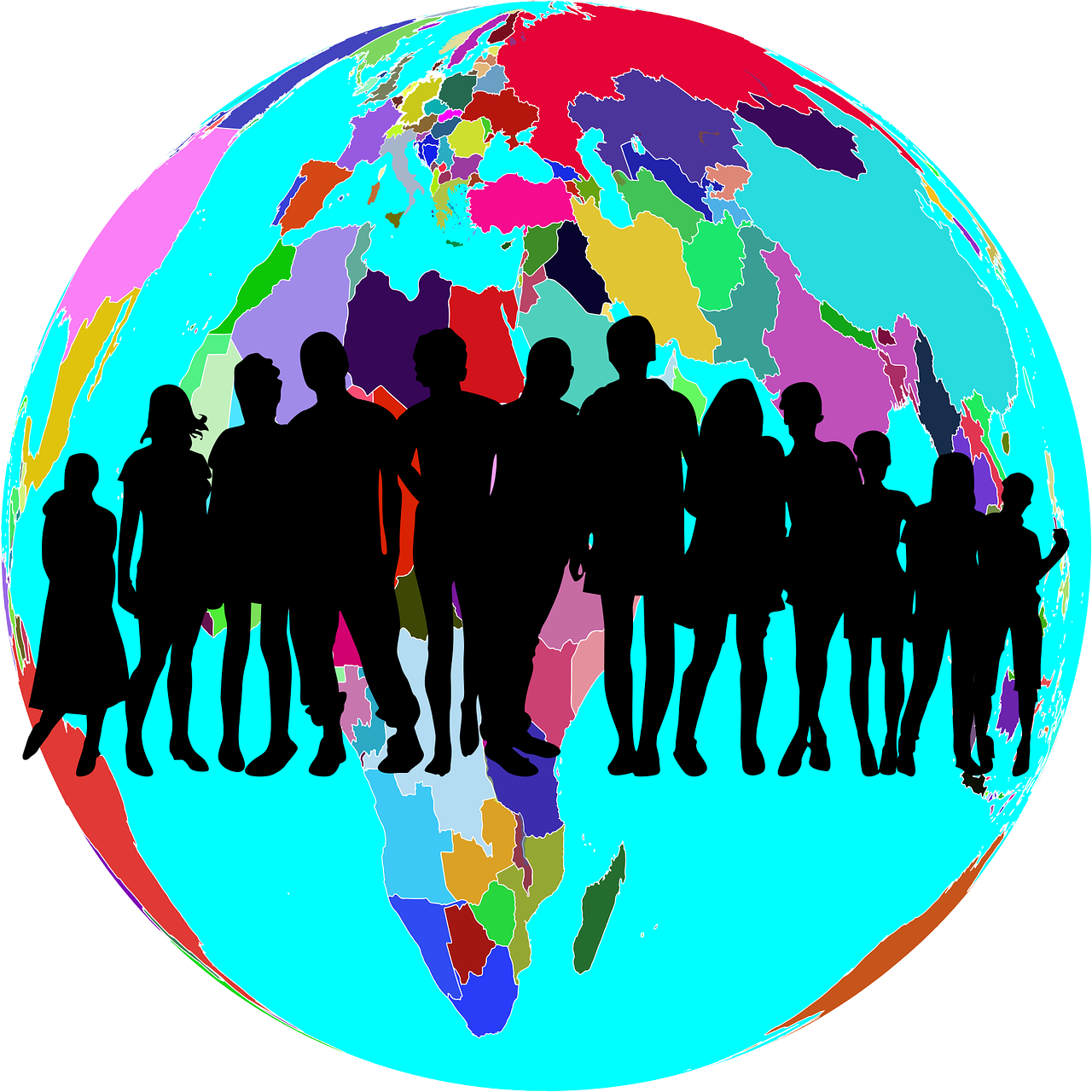 Hva er positivt med at barn vokser opp med  forskjellige kulturer?
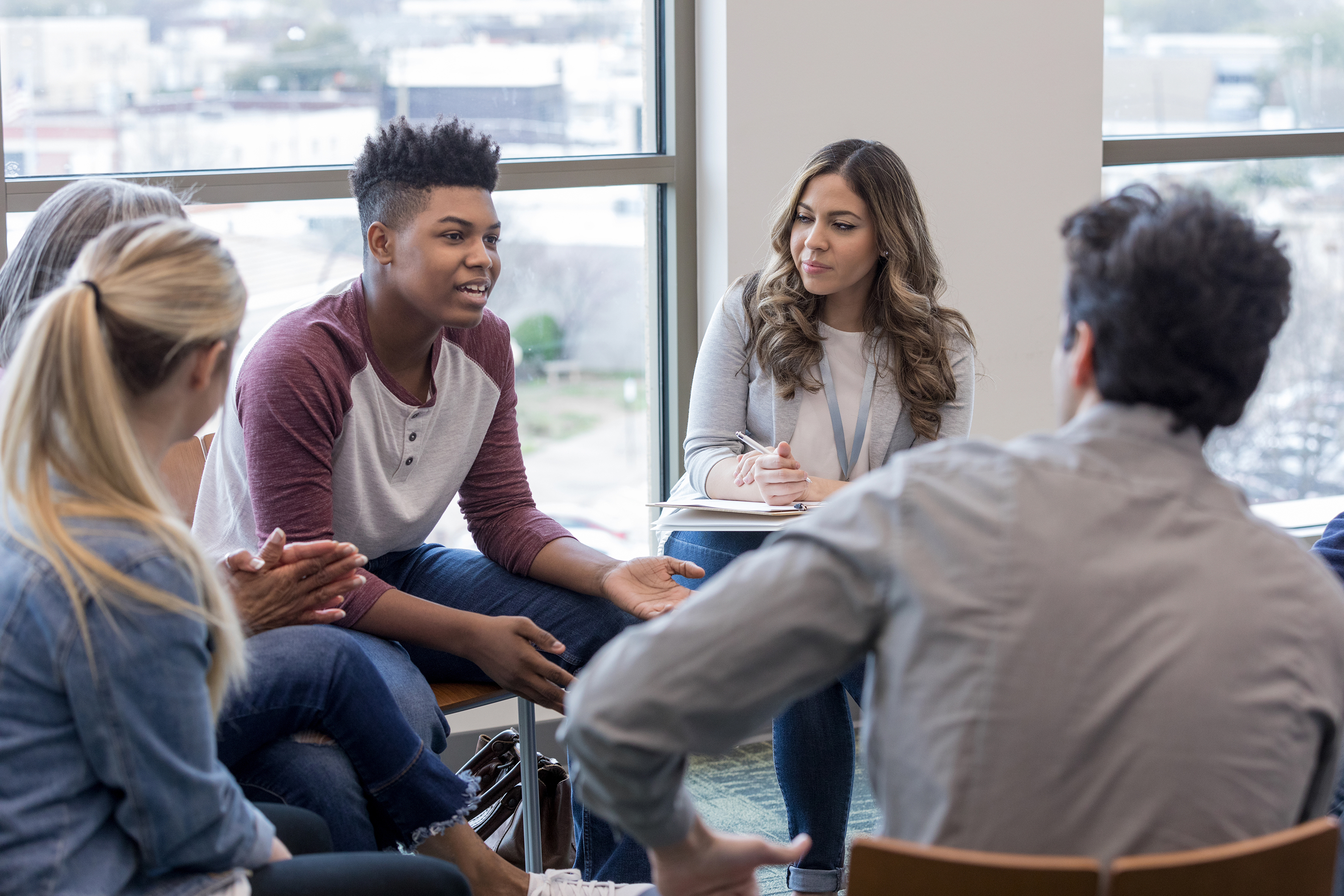 Foto: Stock
Foreldre-skolesamarbeid
[Speaker Notes: Vi har snakket om forskjeller som kan være mellom land og ulike kulturer (selv om ikke alle er like i et land) : Felles avslutningsvis –evt kort runde innom alle deltakerne: Diskuter spørsmålet. 
Hva er positivt for barn med å leve i to / flere kulturer ? Hvordan er det for foreldrene ?]
Barn og unge vokser opp med flere kulturer -  ikke mellom to kulturer!
Foreldre-skolesamarbeid
[Speaker Notes: Spør kva deltakerne forstår rundt dette! Og hva bør foreldre gjøre for at barna skal ha det bra når de lever i et land med flere kulturer (for å bli trygge og glade) Hvordan kan det bli vanskelig for barna å vokse opp med to kulturer? De møter norsk kultur på skolen – hjemlandets kultur hjemme?

مرتاح في مزيج  الثقافي

Bruk om det passer i gruppa: Loveleen Brenna i Sangam!. Fagbokforlaget as (2004): For at barn skal få en trygg og verdifull identitet, må de voksne legge forholdene til rette for at det skal bli mulig å velge verdier, ikke tvinge barn til å velge mellom to kulturer. Barnet får et større perspektiv og en flerkulturell kompetanse som kommer fra to eller flere kjente virkeligheter. (Barna møter norsk kultur og norske verdier på skolen og i samfunnet – de lærer om flere kulturer, det er en positiv ting for dem…

Legge forholdene til rette for at det skal bli mulig å velge verdier, ikke tvinge barn til å velge mellom to kulturer.]
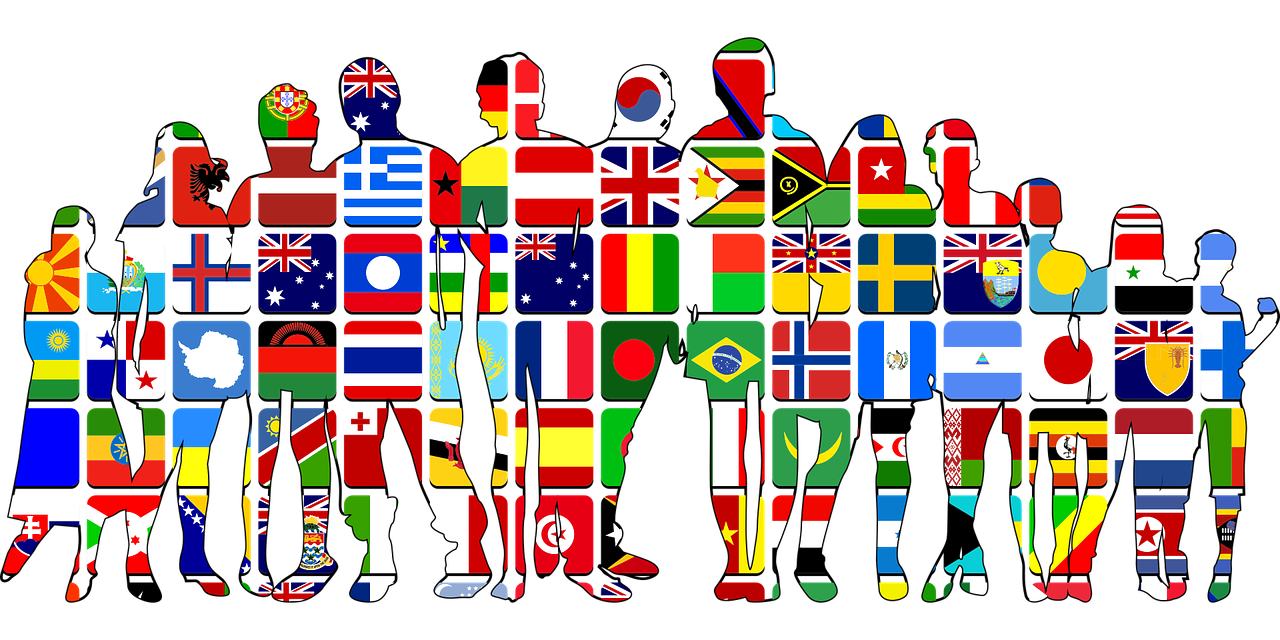 FLERSPRÅKLIGE FAMILIER
Foreldre-skolesamarbeid
[Speaker Notes: Til kursholder: Nytt tema: Flerspråklige personer. Målsetting: Refleksjon over det positive med å lære flere språk - språk er kultur. Trygghet for å bruke morsmål og å støtte barna i å lære norsk.

Rekk opp hånda alle som er flerspråklige (noen tenker kanskje at de ikke er flinke nok i norsk). Hvilke språk kan deltakerne? 
Samtale: Hva mener vi med flerspråklige personer? Må du kunne alle språkene like bra?
Se definisjon på neste lysbilde.]
FLERSPRÅKLIGE PERSONER
Snakker mer enn ett språk
Bytter mellom språk, etter situasjon
Kan være forskjellig nivå på språkene
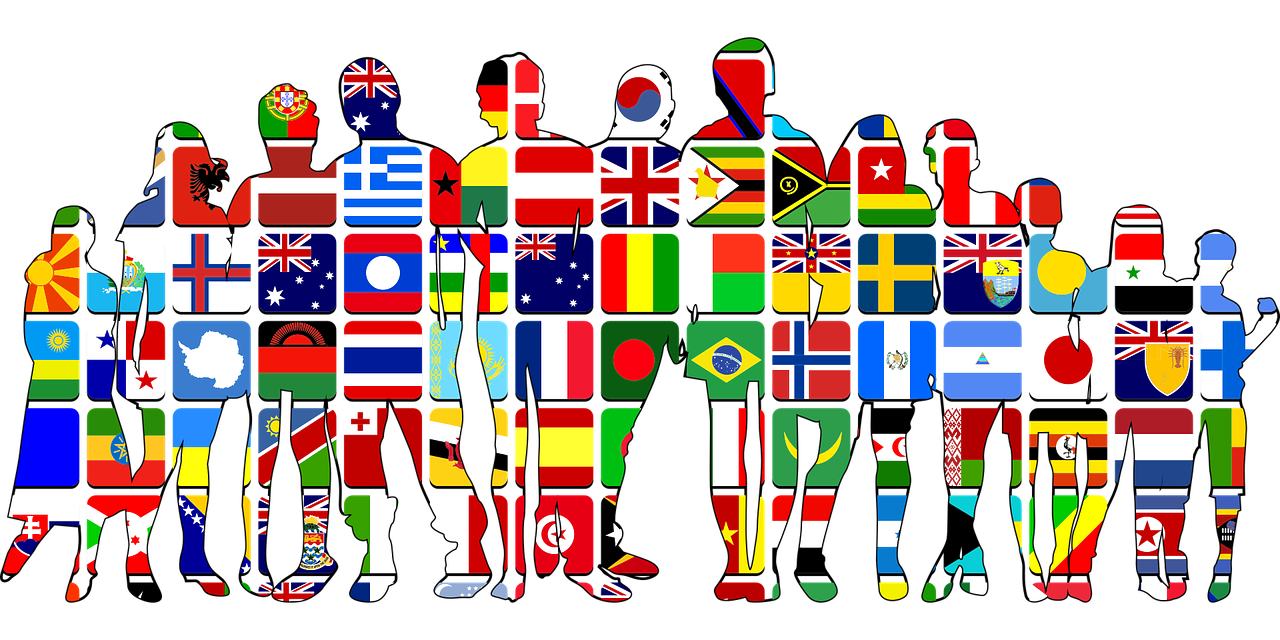 Foreldre-skolesamarbeid
[Speaker Notes: Kjenner dere igjen dette fra barna deres? Flerspråklige personer kan bruke mer enn ett språk, enten i hverdagen hjemme eller i spesielle situasjoner (jobb, skole, med familie osv). Bytter mellom ulike språk, etter hvem de snakker med, og hvordan situasjonen er. 

Vi lærer språk i ulike situasjoner og under forskjellige forhold. Det betyr at en flerspråklig person kan ha ulik kompetanse i de forskjellige språkene. 
	
De fleste samfunn i verden er flerspråklige  - og flerspråklighet er en stor kompetanse! 

Bruk om relevant: Hvor mange offisielle språk har vi i Norge? 
Majoritetsspråk: norsk – to målformer. Samisk og norsk har likeverdig status i Norge (urfolk). Samisk er en stor språkfamilie. + andre minoritetsspråk (kvensk, romanés, romani – tegnspråk er også anerkjent som fullverdig språk i Norge) mange dialekter!]
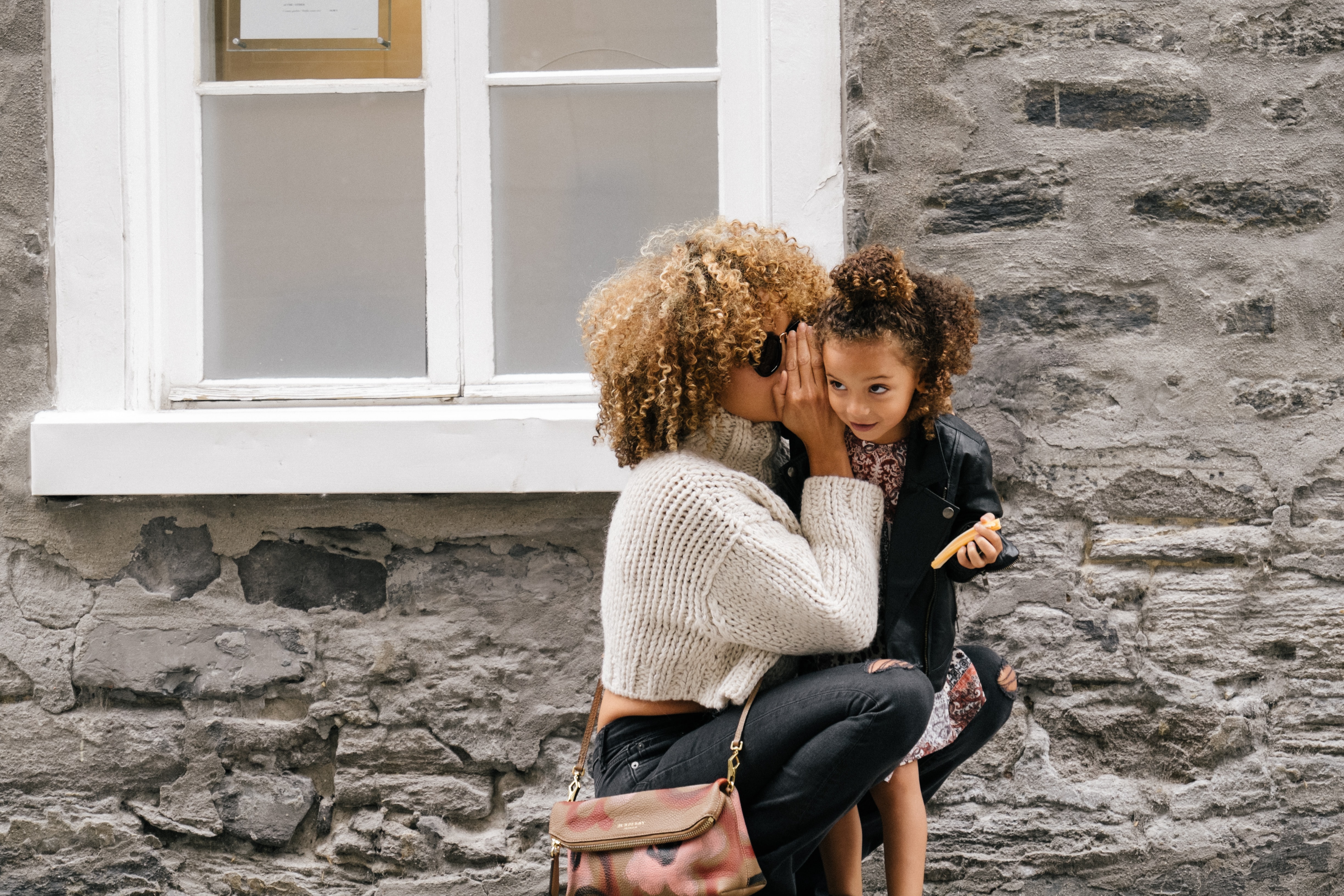 Hvorfor er det viktig å snakke morsmål hjemme?
Foreldre-skolesamarbeid
Photo by Sai De Silva on Unsplash
[Speaker Notes: Veldig mange steder i verden er det vanlig at barn lærer flere språk samtidig. Det er viktig for å holde kontakt med familie at barna kjenner morsmålet, for å kjenne kulturen til foreldrenes hjemland. 

Det vil kunne styrke barnas identitet. Vi har vært innom det at språk er viktig for kultur og identitet. 

For mange barn er hjemmet/familien i Norge eneste måte å lære morsmålet. Det krever mye av foreldrene. I tillegg må barnehage og skole hjelpe til å stimulere/støtte utviklingen av morsmålet. 

TIPS TIL HVORDAN DE KAN LÆRE BARNA MORSMÅL? (høre musikk, se filmer, skrive lapper på ting …. . )]
Lærer barnet norsk om dere snakker morsmål hjemme?
Godt morsmål
Bedre norsk
Foreldre-skolesamarbeid
[Speaker Notes: Spør om deltakernes syn på dette: Hvorfor er det viktig for barna å kunne morsmålet godt for å lære et annet språk? 

Morsmålet og norsk kan støtte hverandre. 

Barnet har lært et begrep på morsmål, så er det lettere å lære det på et annet språk. (F.eks. en bil = begrep om kjøretøy med 4 hjul – men det finnes ulike typer.  Annet eksempel: Dyr (noe levende som er annerledes enn menneske….   - Det finnes ulike typer). 

Viktig at foreldrene hjelper barna å utvikle morsmålet. Bruk biblioteket, morsmål.no, apper. Det vil gjøre det lettere for barna å lære norsk – lære å kjenne begreper på flere språk.]
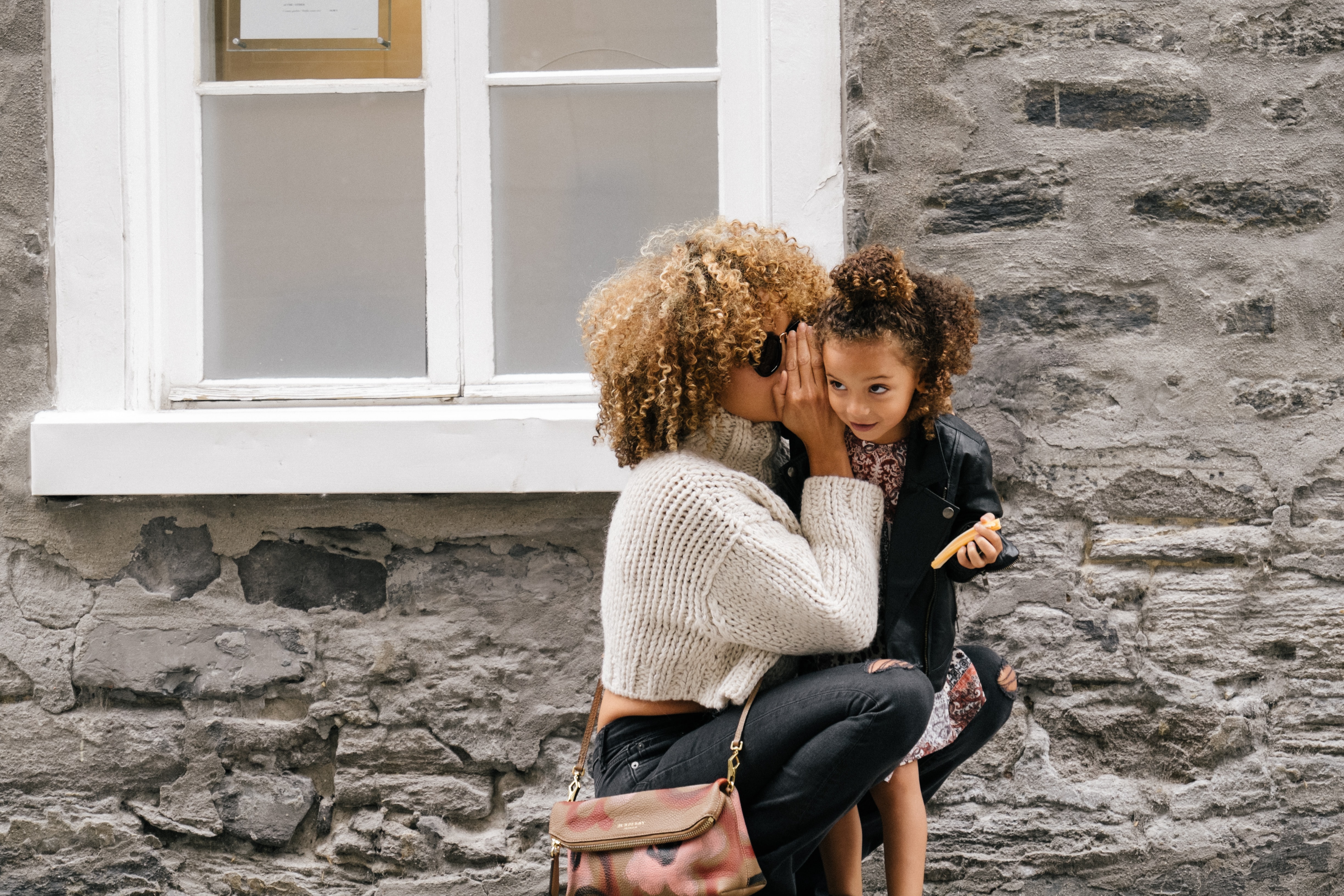 Kan barn lære flere språk samtidig?
Photo by Sai De Silva on Unsplash
Foreldre-skolesamarbeid
[Speaker Notes: Forskning viser at dette er positivt for barnet.]
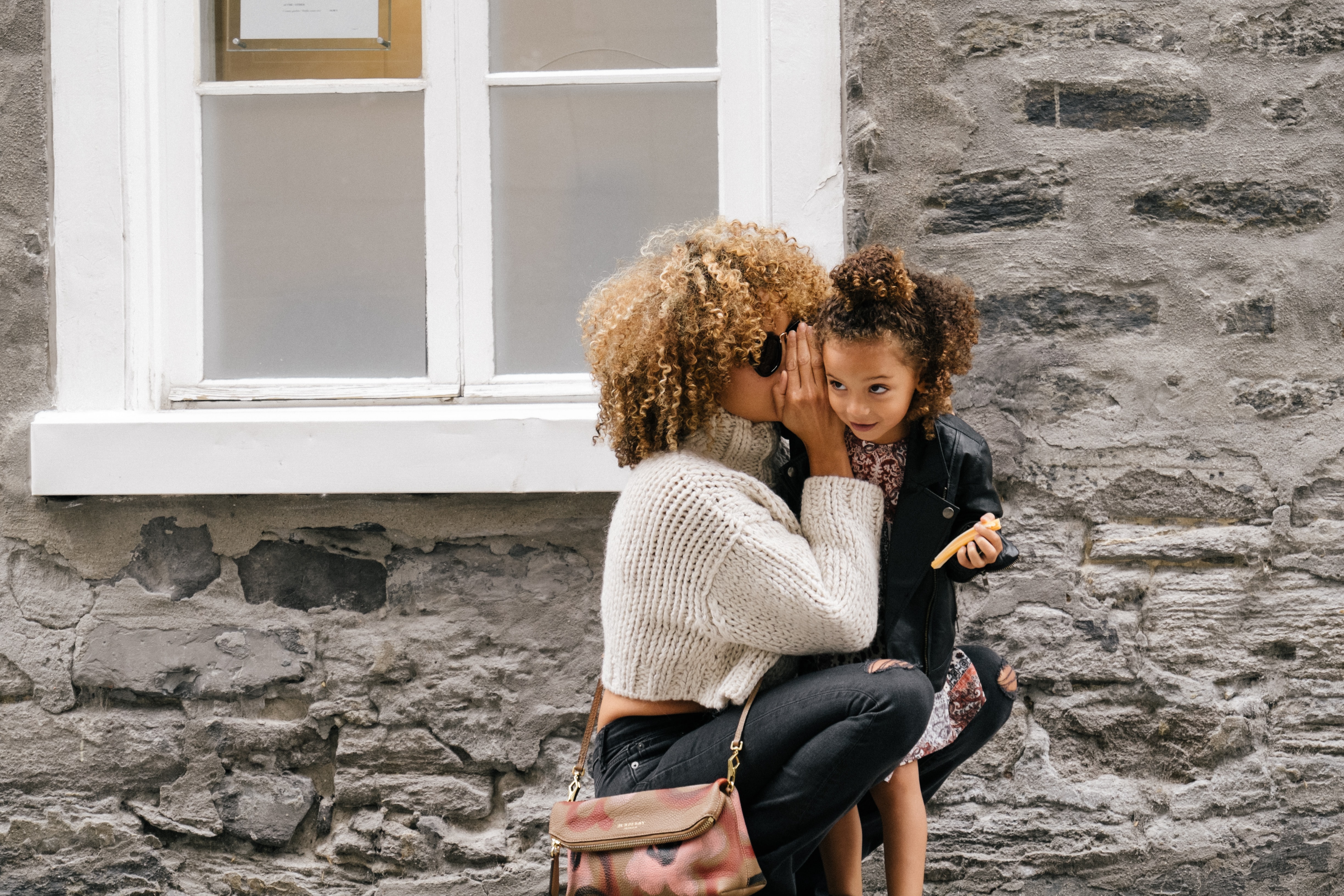 Kan barn lære flere språk samtidig?


JA
Photo by Sai De Silva on Unsplash
Foreldre-skolesamarbeid
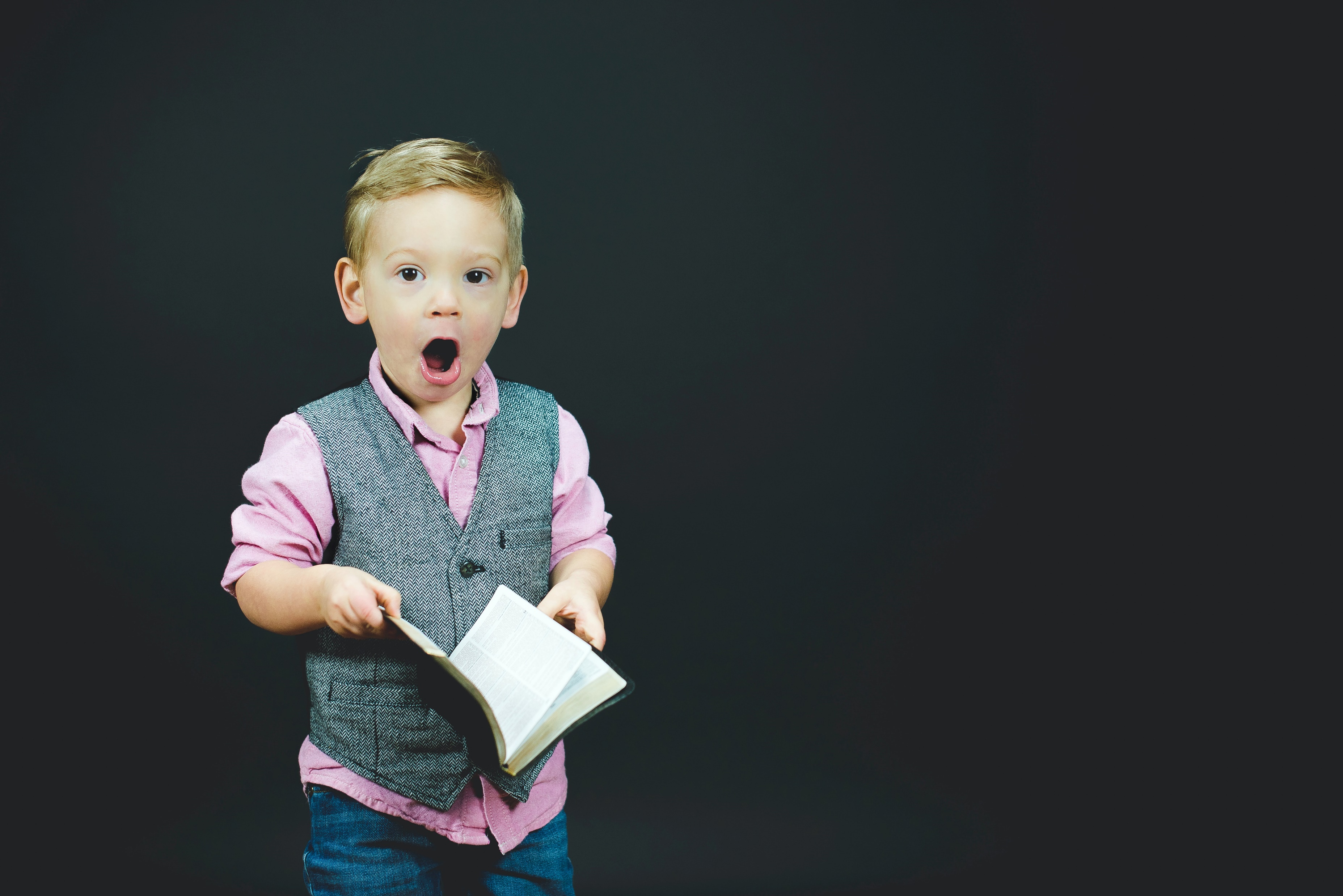 Flerspråklige barn er smarte
Det er bra for barnets utvikling 
å lære flere språk.
Foto: Ben White, Unsplash.com
Foreldre-skolesamarbeid
[Speaker Notes: Hva tenker deltakerne om påstanden: «flerspråklige barn er smarte». Ikke nødvendigvis intelligens, men kulturelt, kognitivt, evnen til å reflektere, kreative.


Flerspråklige personer/barn er ofte mer kreative og fleksible – de har lært at et spørsmål ofte kan ha flere riktige svar  Da blir de kanskje mer nysgjerrige?]
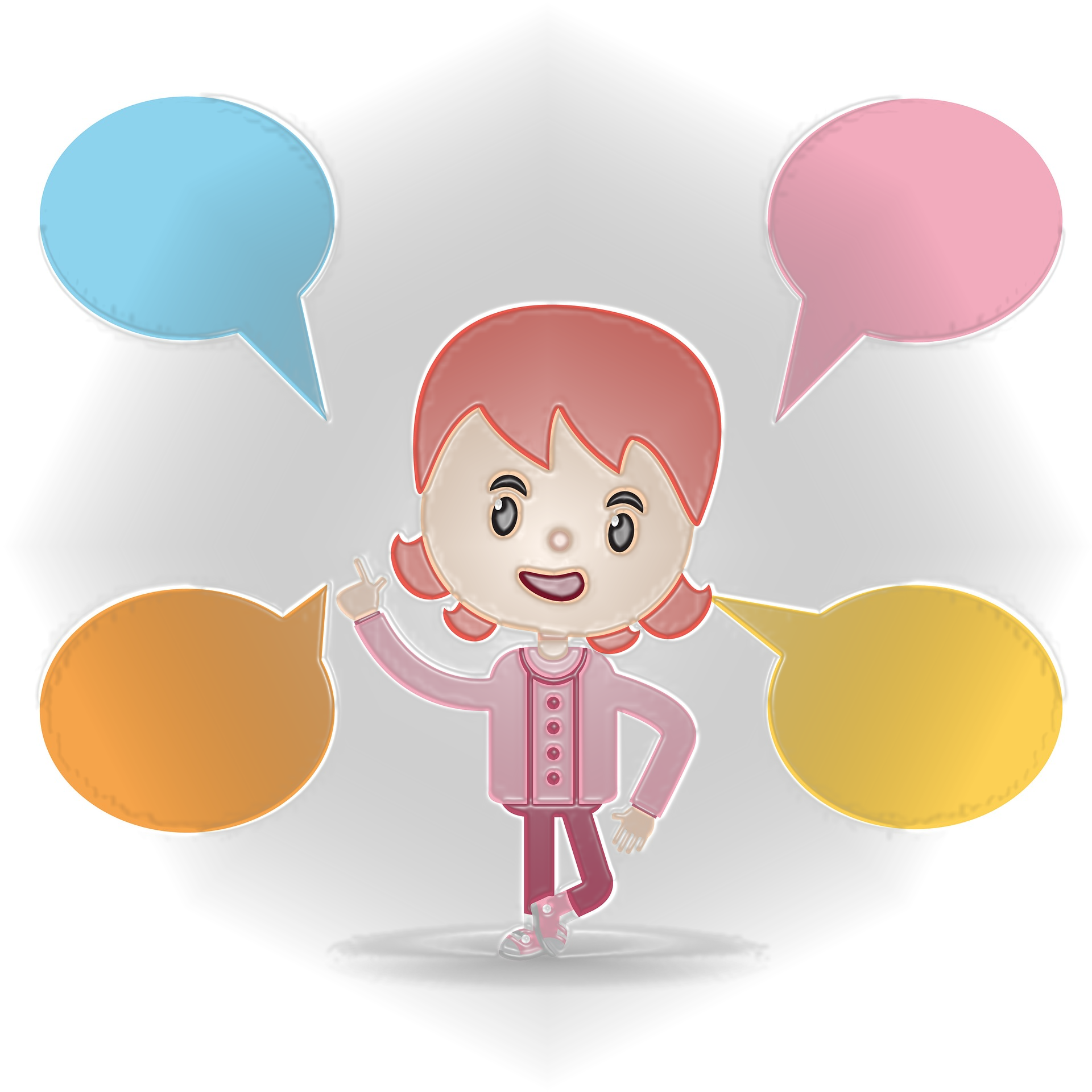 Hva kan dere gjøre for å hjelpe barnet med å lære norsk?
Foreldre-skolesamarbeid
[Speaker Notes: Skriv punkter fra deltakerne på tavla. ….. selv om foreldrene selv ikke snakker så godt norsk selv. Vis at det er viktig å lære norsk. 
Vær positive, vis at du vil lære av barna, hør på at de leser norsk/lekser (evt spørre: hvordan ser dere på det å lære av barna – skjer det noe med respekt osv da?). 
Vis interesse for hvordan barnehage og skole jobber med språk, men ikke slutt å bruke morsmål hjemme. MEN viktig å lære norsk for å gå på skole. Og sørg for at barnet lærer norsk i for eksempel barnehage, fritidsaktiviteter, SFO, med venner.
 Støtt uansett hvor lite norsk du kan]
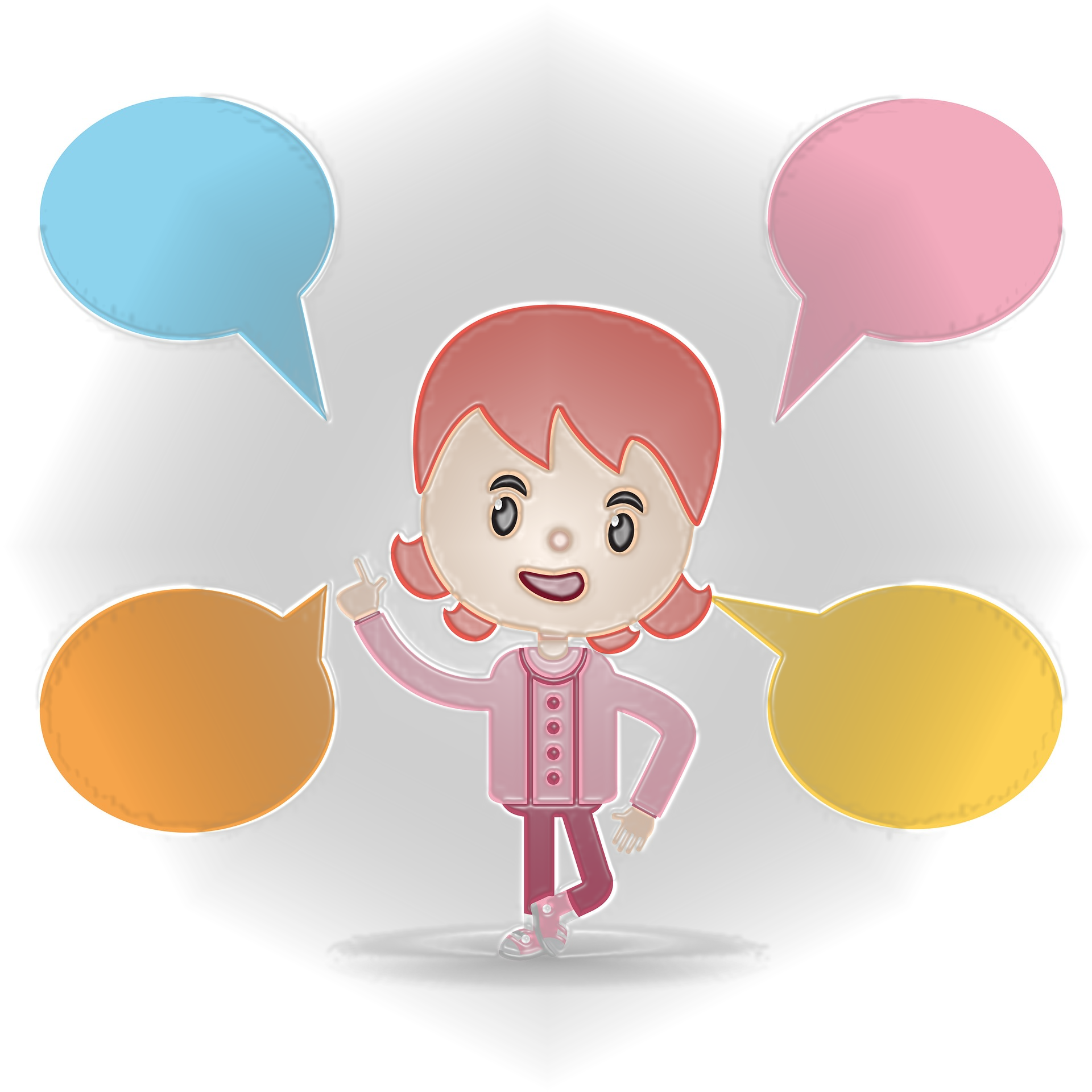 Hva kan dere gjøre om barnet bare vil snakke norsk hjemme? 

Hvordan beholde morsmålet?
Foreldre-skolesamarbeid
[Speaker Notes: Det er helt vanlig i perioder. Vær tålmodige, forsett å svare på morsmål, men det viktigste er god kommunikasjon med barnet. Men det er viktig at foreldrene fortsetter å snakke morsmål om barnet skal lære det. Men ofte forstår barna mer enn de kan si – og kan få lyst å lære mer senere.]
Snakk sammen
Hva mener vi med at flerspråklige barn er smarte?
Hvorfor er det viktig å snakke morsmål hjemme?
Hvordan kan foreldre som ikke snakker så godt norsk selv, hjelpe barna til å lære norsk?
Foreldre-skolesamarbeid
[Speaker Notes: Gjør dette som oppsummering om tid. Deltakerne kan gjøre dette hjemme, i grupper, eller få ett spørsmål hver i klassen.


Forslag: del i tre grupper og gi dem hvert sitt spørsmål]
Hva slags foreldre var du i hjemlandet ditt?
Hva er annerledes for deg som foreldre i Norge?
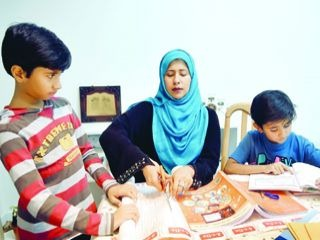 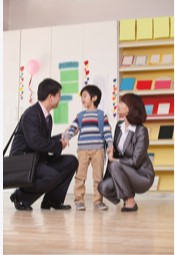 Foto: Stock
Foreldre-skolesamarbeid
Foto: Stock
[Speaker Notes: Viktig samtalespørsmål
Var du annerledes som foreldre enn dine foreldre (streng, kjærlig, hvordan man er sammen med barna etc)
Blir det annerledes å være foreldre i Norge? Mye nytt for barn og foreldre – stort ansvar – ikke same støtte fra resten av familien, om de ikke er I Norge (barna snakker bedre norsk, mye nytt, blir mer hjelpeløs, annen kultur, barna vokser opp med norsk kultur og egen kultur, andre forventninger)
Følge opp med: Er det annerledes å ha barn i norsk skole enn i skolen I hjemlandet ditt?]
Hva betyr disse ordene?
Foreldre-skolesamarbeid
Hva har du lært i dag som var nytt eller viktig  for deg?
Foreldre-skolesamarbeid